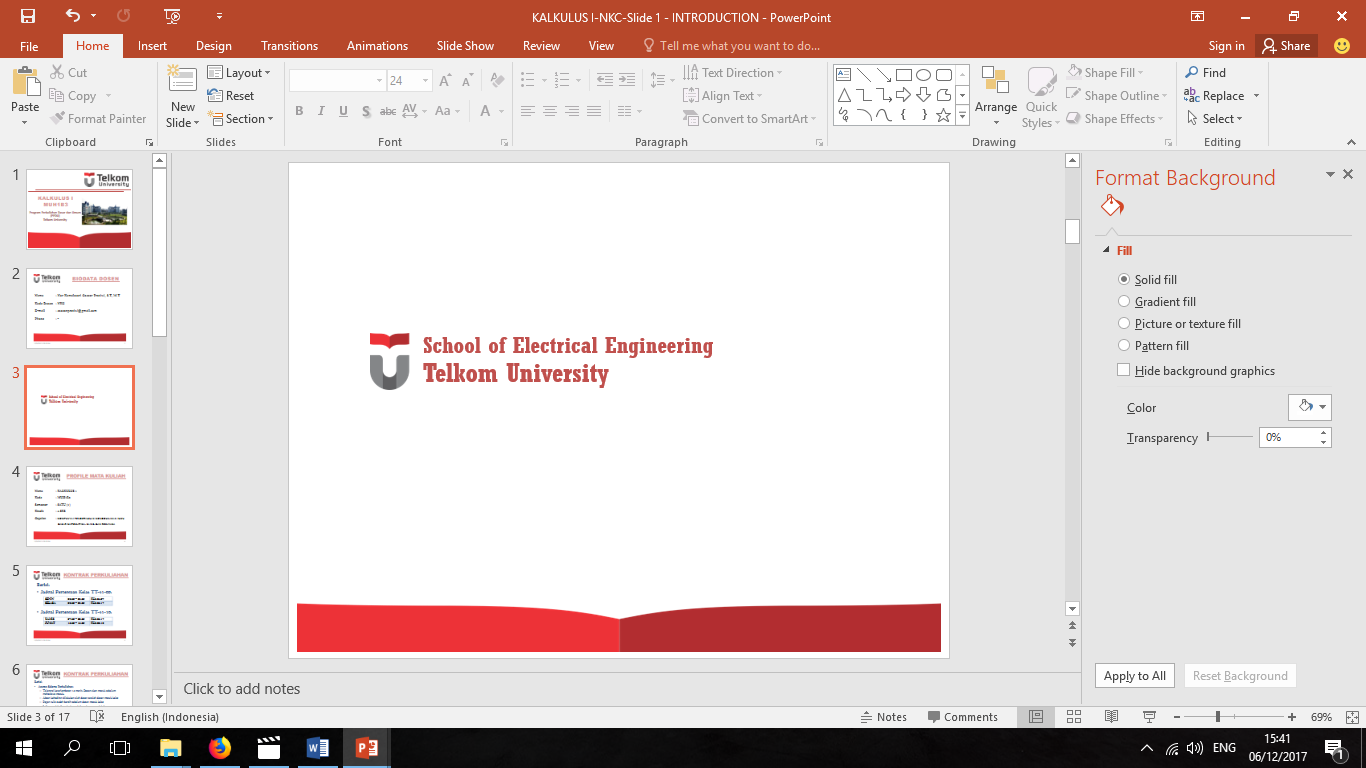 PROBABILITY & STATISTICS
KODE DOSEN : NKC  / MATA KULIAH : PROBABILITAS & STATISTIKA (MUH1F3)
1
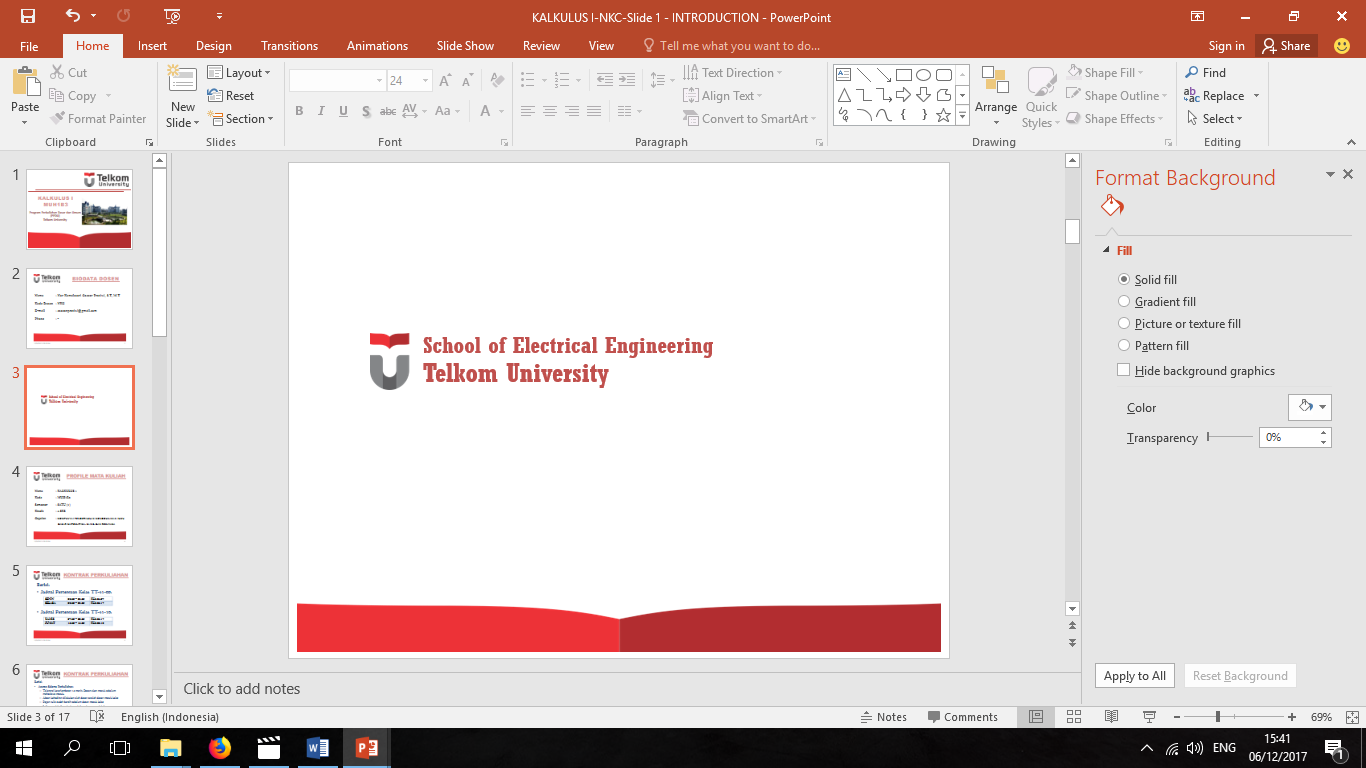 The Emergence Of Probability
Probability owes its existence to gambling
The Two Major results of the book are : 
The Probability that one of two exclusive events occurs equals the sum of their probabilities 
The probability that two in dependent events occurs simultaneously equals the product of their probabilities
Gerolamo Cardano wrote “The Book on Dice Games” in which he develops a theory of odds and probabilities
Probability
KODE DOSEN : NKC  / MATA KULIAH : PROBABILITAS & STATISTIKA (MUH1F3)
2
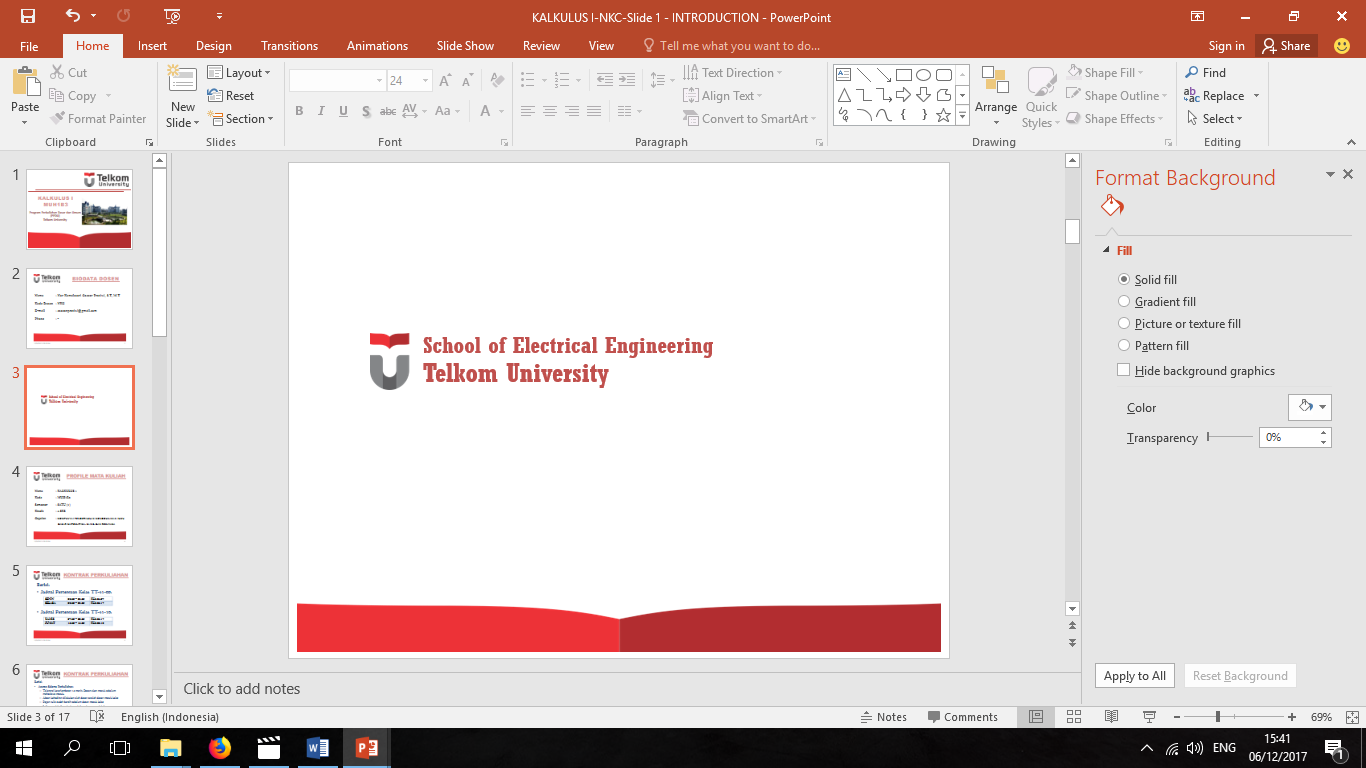 The Emergence Of Statistics
Science of States
The original meaning
Political Arithmetic
Statistics
Historically
From the Latin word “Status” meaning “State”
KODE DOSEN : NKC  / MATA KULIAH : PROBABILITAS & STATISTIKA (MUH1F3)
3
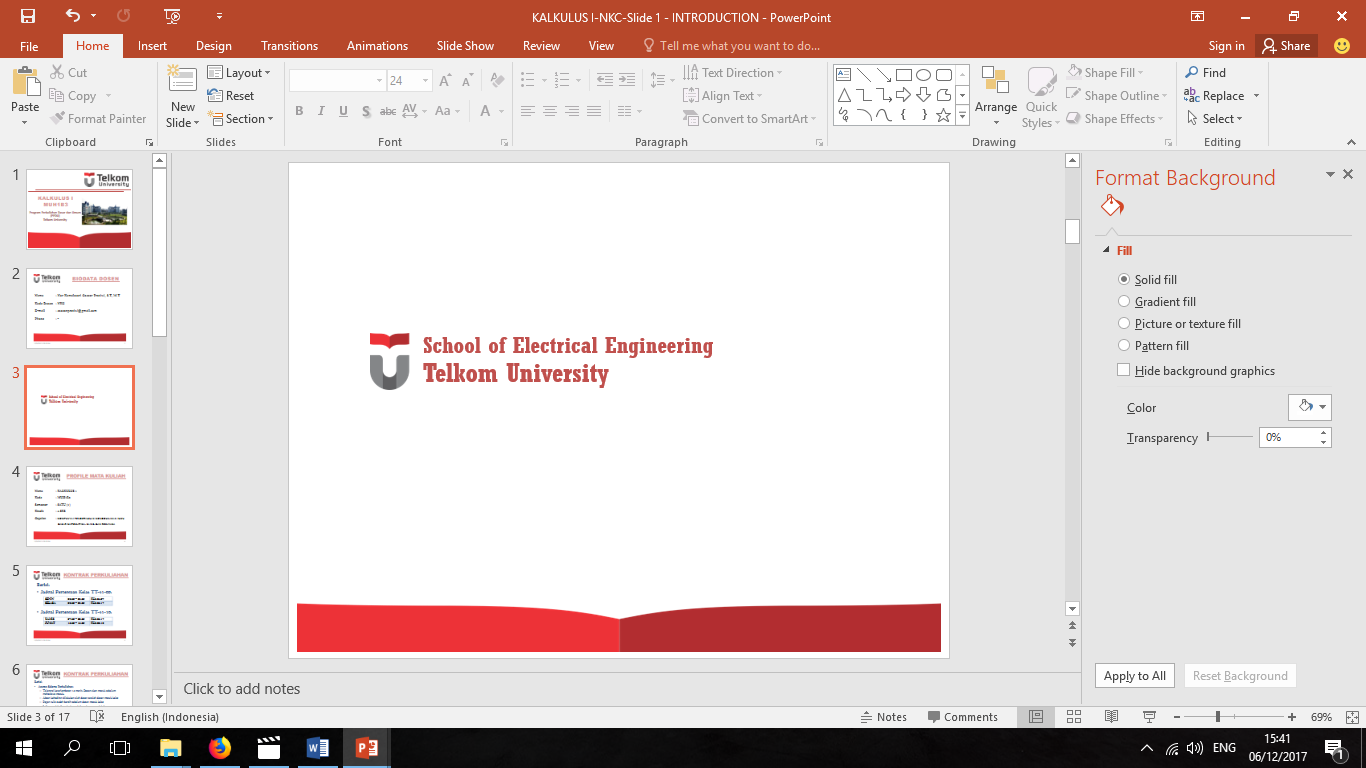 Did You Know ?
PROBABILITY ?
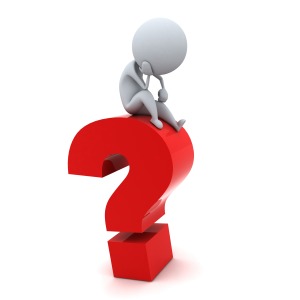 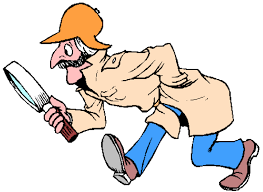 STATISTICS ?
KODE DOSEN : NKC  / MATA KULIAH : PROBABILITAS & STATISTIKA (MUH1F3)
4
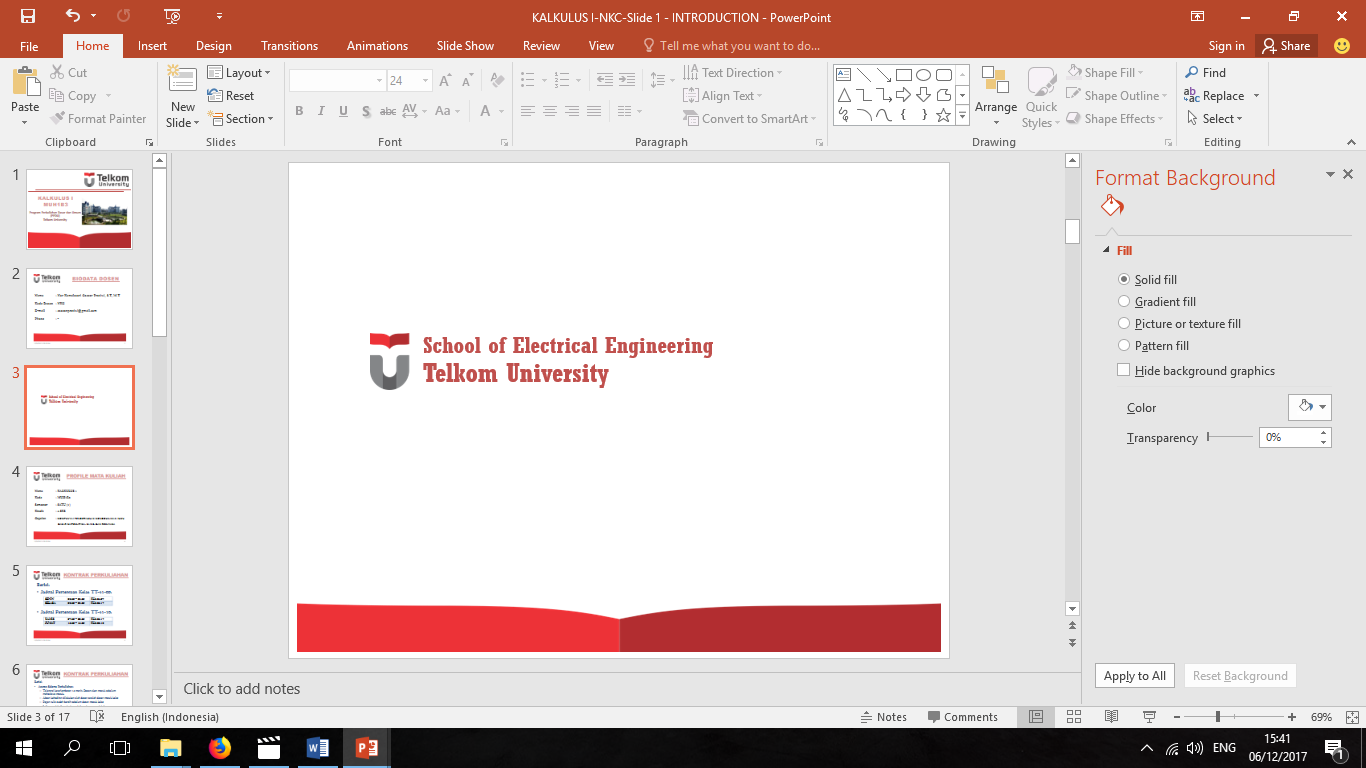 Probability is Daunting & Confusing
Hard Subject
Difficult Subject
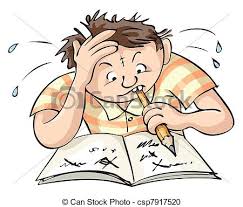 Complex Idea
PROBABILITY
Difficult to apprehend
IS AN EXQUISITELY BEAUTIFUL  FIELD OF MATHEMATICS
KODE DOSEN : NKC  / MATA KULIAH : PROBABILITAS & STATISTIKA (MUH1F3)
5
What is Probability ????
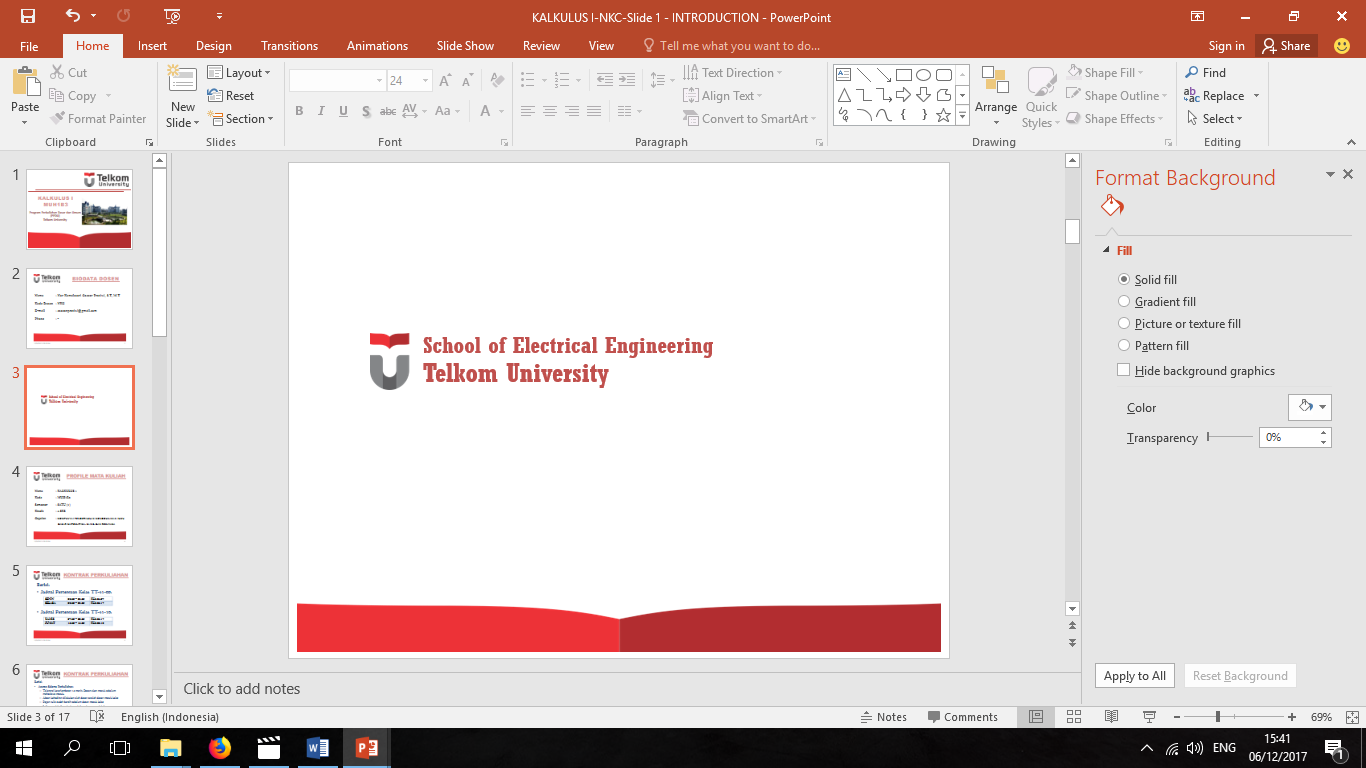 In general, it is a number that describes the change that something will happen
Probability is a number between 0 and 1 which expresses the chance that a specific event occurs under stated conditions
Probability is complex  idea. 
An understanding of the complexity  of probability should encourage humility  when teaching  the subject
Probability
The  word probability has no precise definition
The term probability refers to the  study of  randomness and uncertainty. 
Everyone  encounters uncertainty Unpredictable result are said to be “random”
or to “ happen by chance”
Is an integral part of all statistics; it is essential to the theory of statistical inference
These  questions have been debated for several hundred years does not dictate a unique definition of “probability”
KODE DOSEN : NKC  / MATA KULIAH : PROBABILITAS & STATISTIKA (MUH1F3)
6
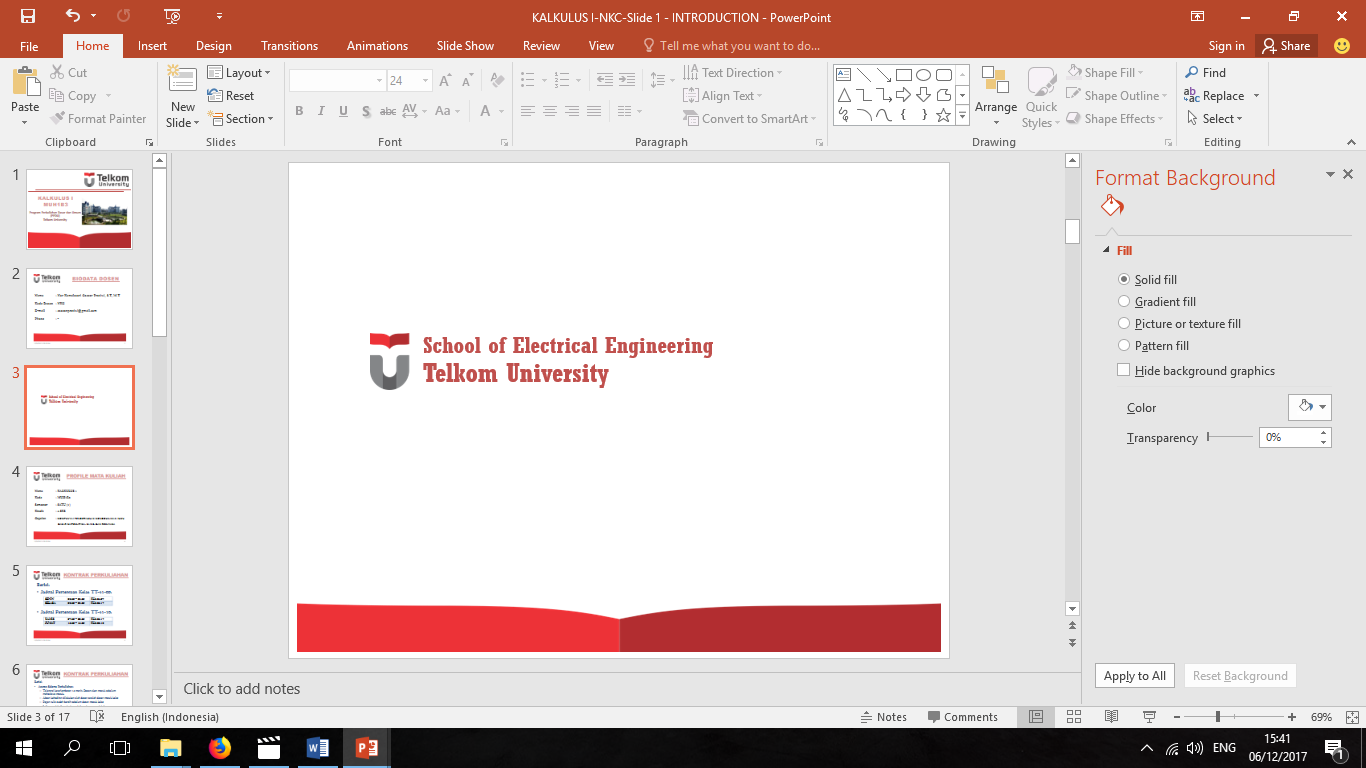 The Stuff of Probability #1
Experiment is a process that result in an outcome
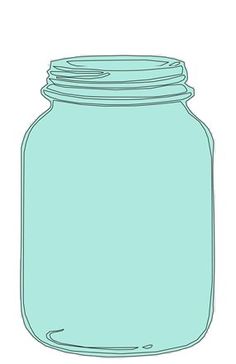 Called Random experiment if its outcome  cannot be predicted in advance with certainty
Sample
Space
Event
Sample Space (Ω) : The Set of all Possible outcomes of an random experiment.
Experiment
Random
Experiment
Event : A subset of a sample space
KODE DOSEN : NKC  / MATA KULIAH : PROBABILITAS & STATISTIKA (MUH1F3)
7
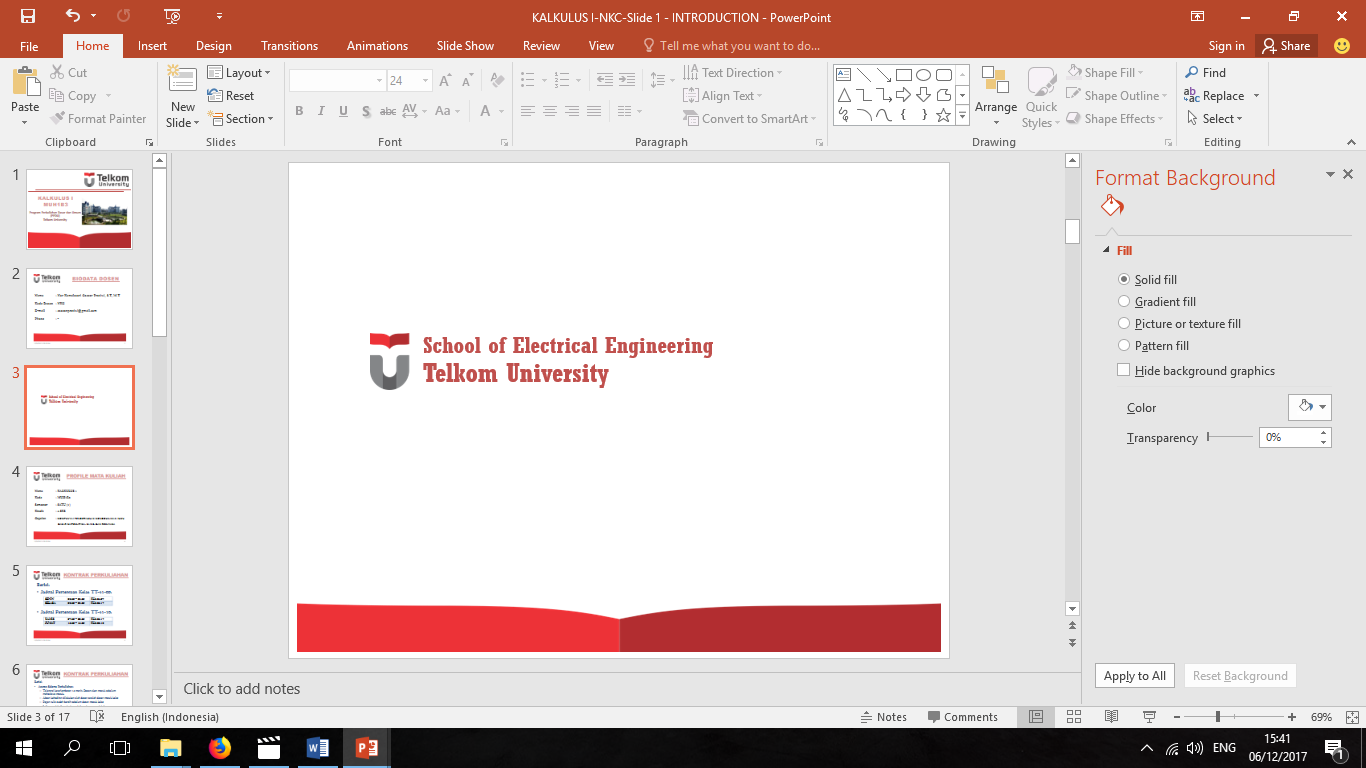 The Stuff of Probability #2
Each message in a digital communication system is classified by the time it is received in the system. Each message can be received either “on time” or “late” . If three messages are received, use a tree diagram to represent the sample space of possible outcomes. Each message can be received either on time or late.
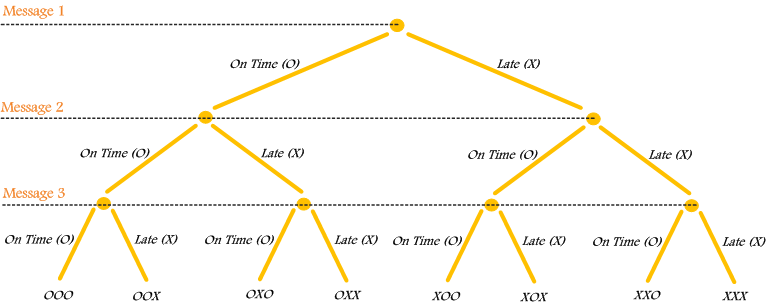 KODE DOSEN : NKC  / MATA KULIAH : PROBABILITAS & STATISTIKA (MUH1F3)
8
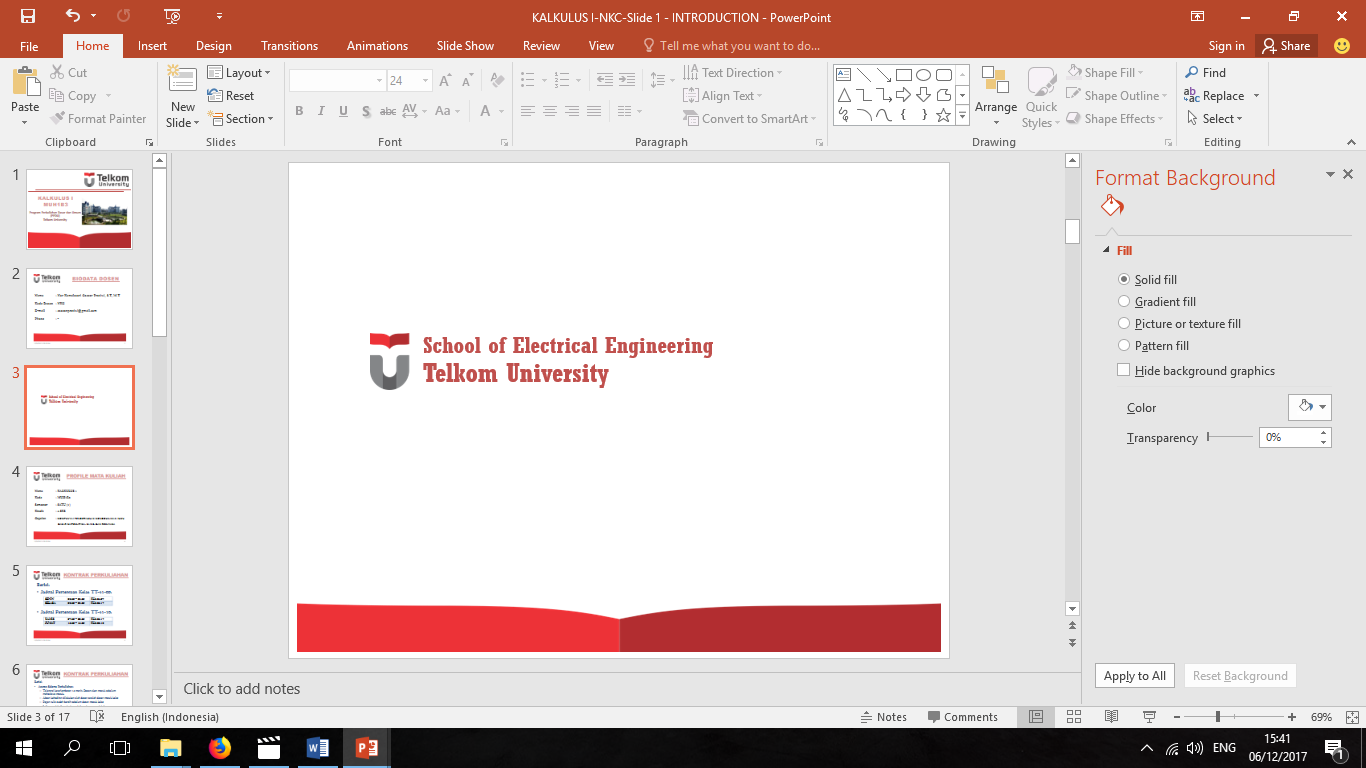 The Stuff of Probability #3
An automobile manufacturer provides vehicles equipped with selected options.
With or without an automatic transmission
With or without a sunroof
With one of three choices of a stereo system
With one of four exterior colors (Black, Red, Yellow, Green)
If the sample space consists of the set of all possible vehicle types, what is the number of outcomes in the sample space?   48
KODE DOSEN : NKC  / MATA KULIAH : PROBABILITAS & STATISTIKA (MUH1F3)
9
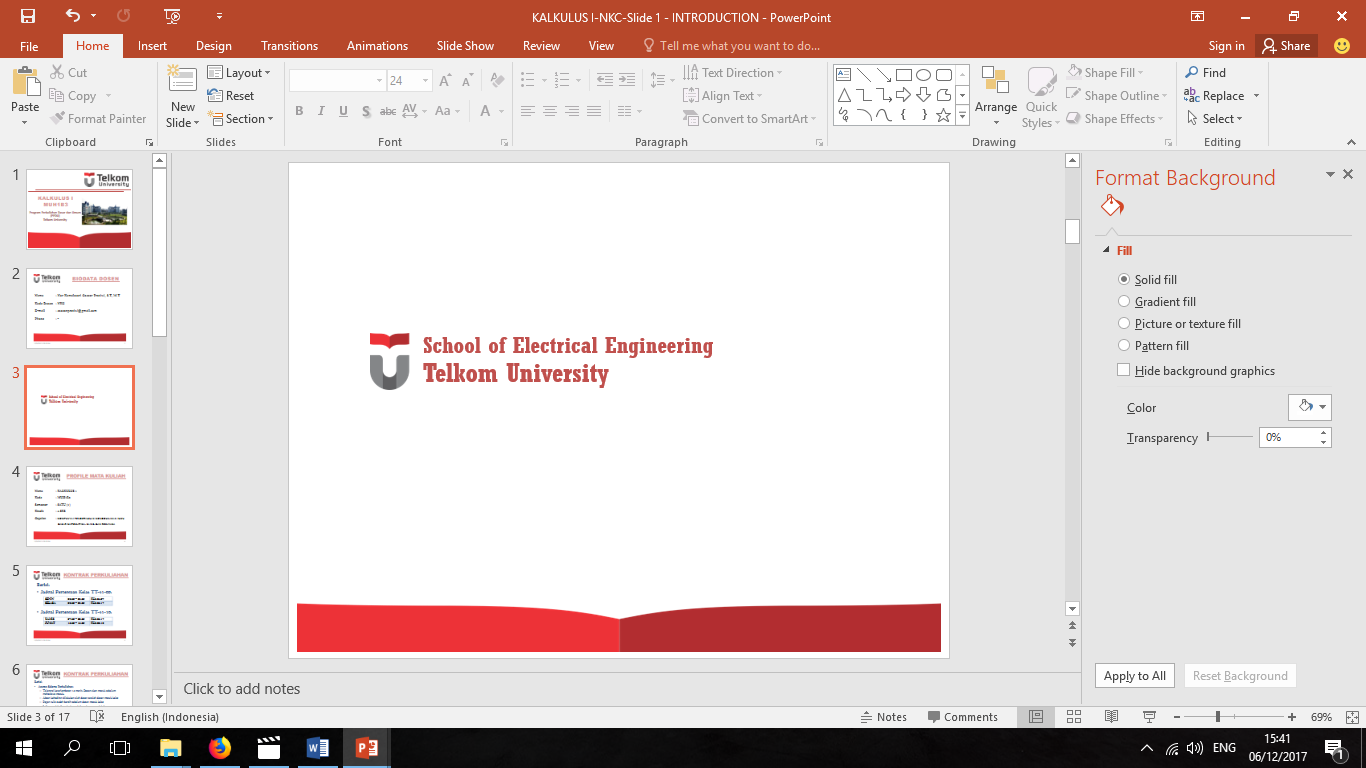 The Stuff of Probability #4
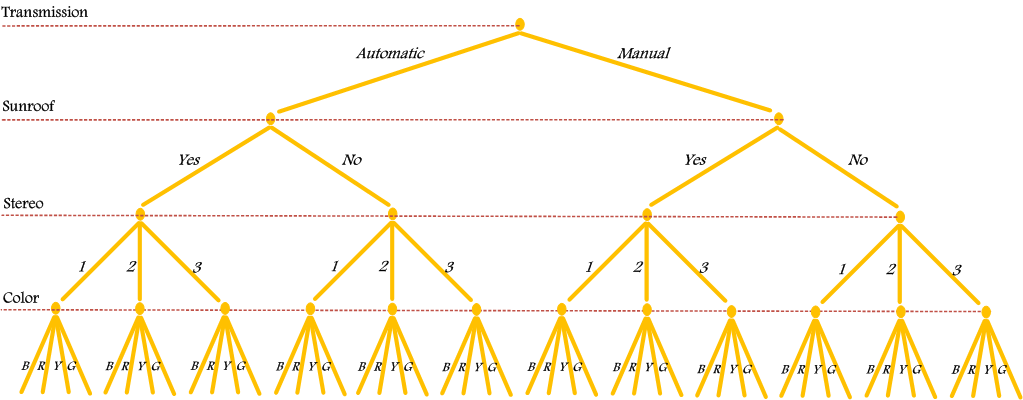 KODE DOSEN : NKC  / MATA KULIAH : PROBABILITAS & STATISTIKA (MUH1F3)
10
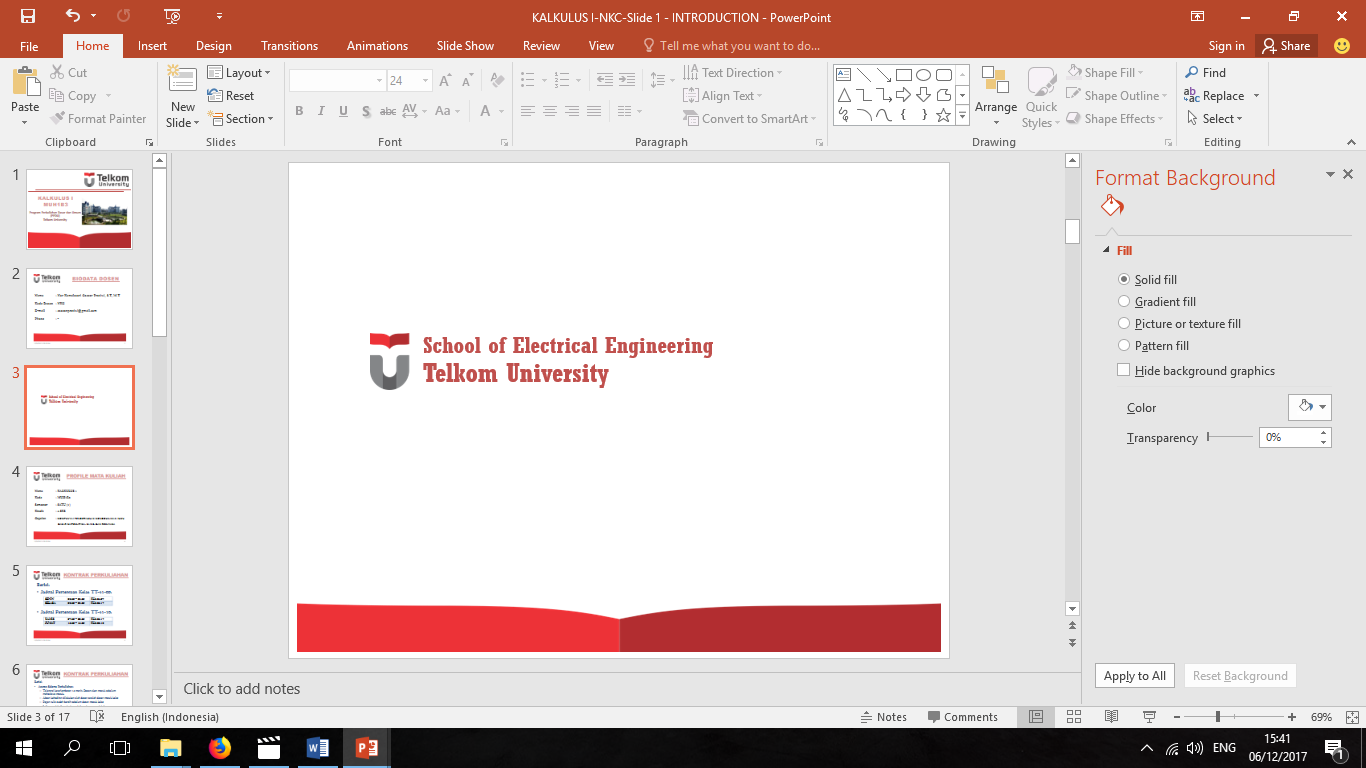 Interpretation Of Probability
Axiomatic
The  Approaches  of Probability
Subjective
Objective
Classical
(Equally Likely)
Empirical
(Relative Frequency)
KODE DOSEN : NKC  / MATA KULIAH : PROBABILITAS & STATISTIKA (MUH1F3)
11
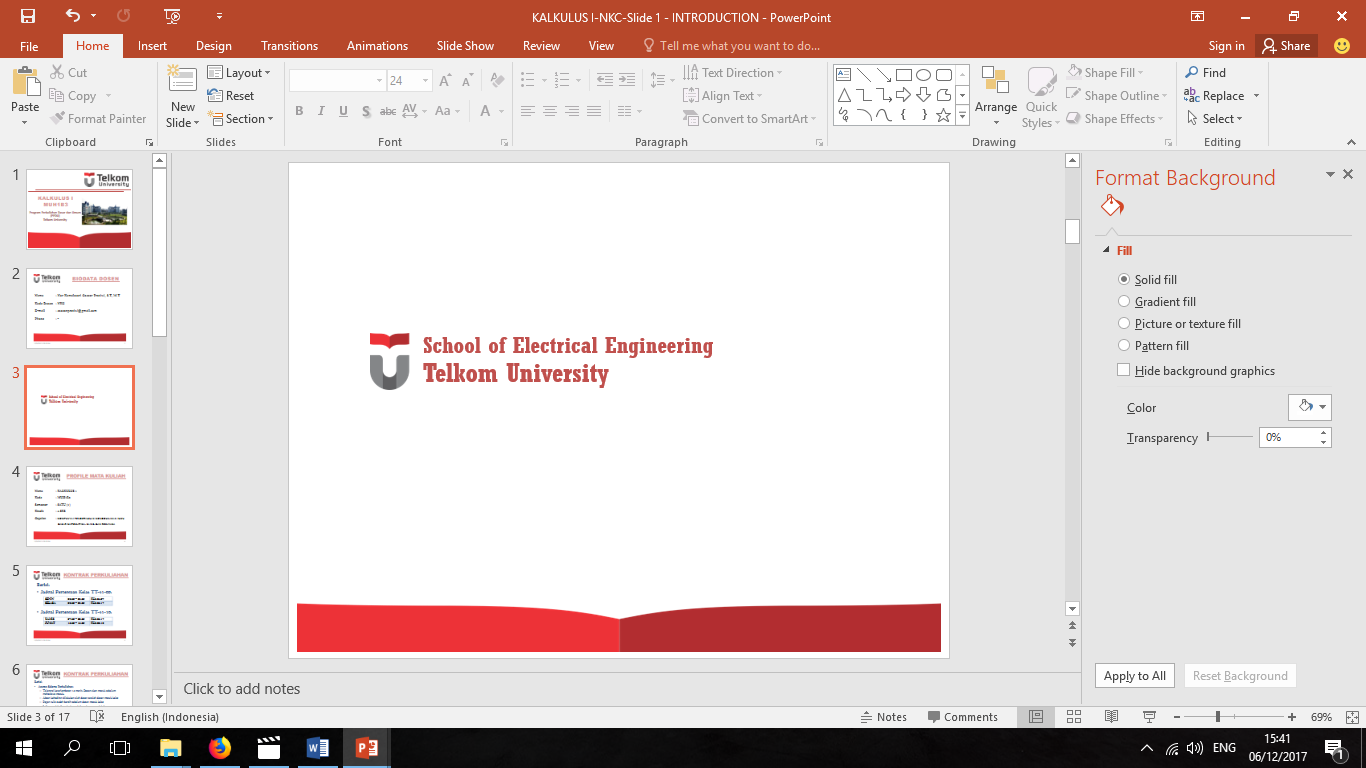 Axiomatic Probability #1
If sample space Ω is countable, the set of all subsets of Ω (sometimes called a class), which is known as the power set of Ω, is then the set of all events.
The members of such a class are called event space.
To each              , P(A) is a real number called the probability of A.
We symbolize this by writing                           and speak of P mapping 𝔅 into ℝ
KODE DOSEN : NKC  / MATA KULIAH : PROBABILITAS & STATISTIKA (MUH1F3)
12
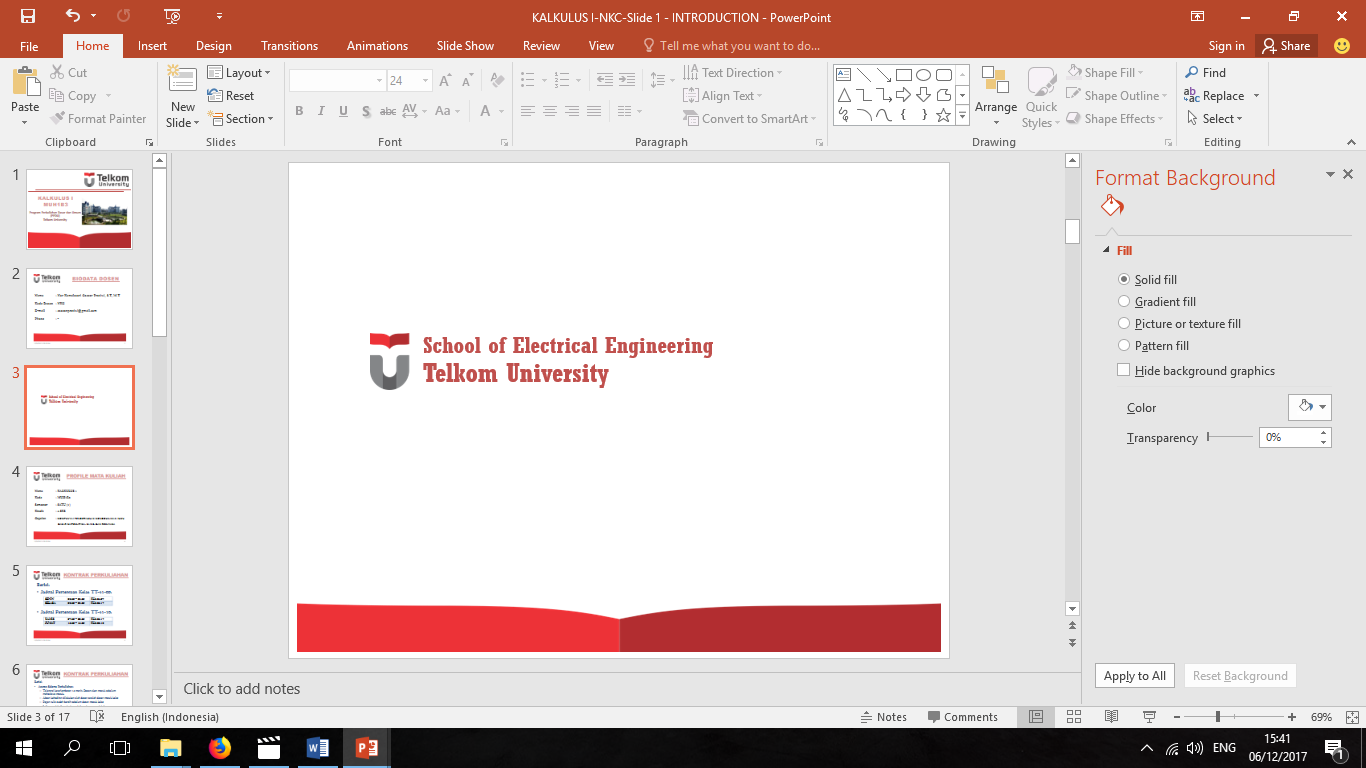 Axiomatic Probability #2
KODE DOSEN : NKC  / MATA KULIAH : PROBABILITAS & STATISTIKA (MUH1F3)
13
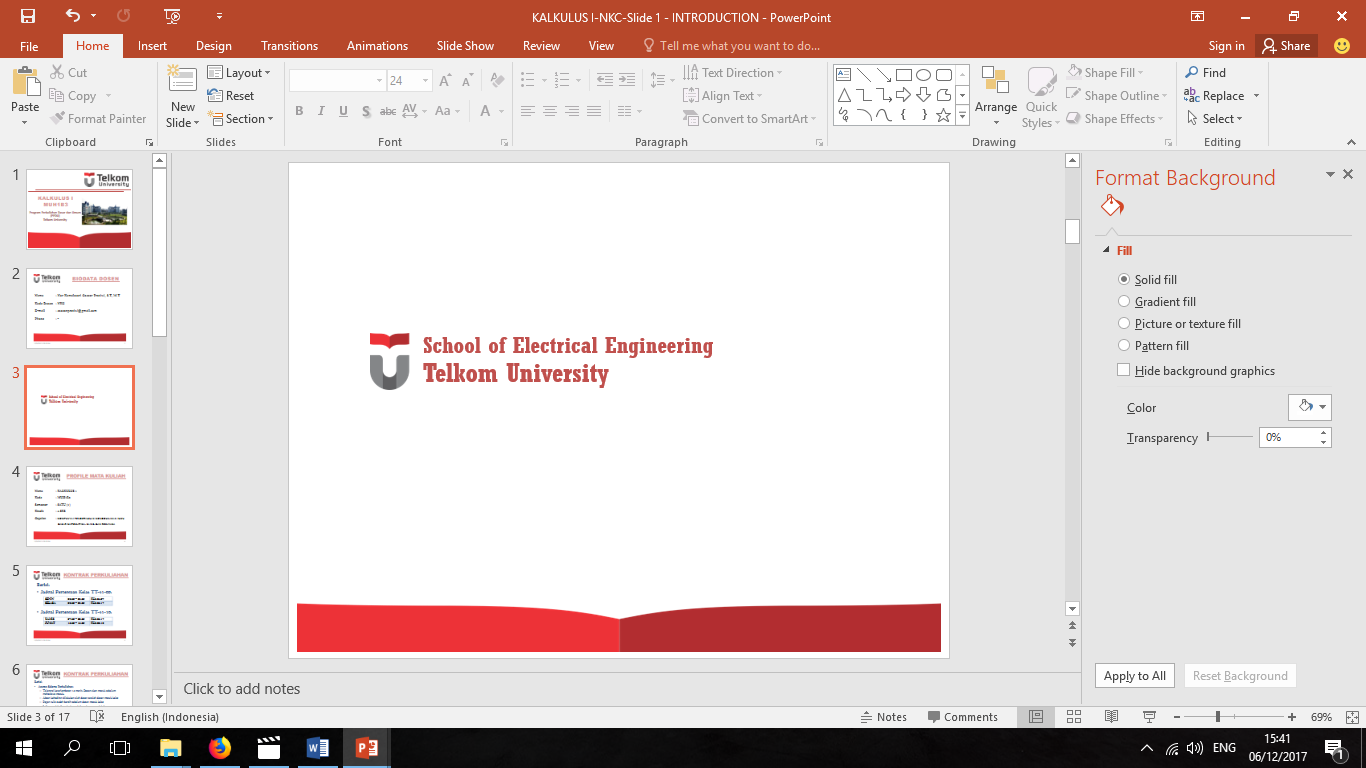 Objective Probability
CLASSICAL (Equally Likely ) a priori
Objective Probability
EMPIRICAL (Relative Frequency)a posteriori
KODE DOSEN : NKC  / MATA KULIAH : PROBABILITAS & STATISTIKA (MUH1F3)
14
Subjective Probability
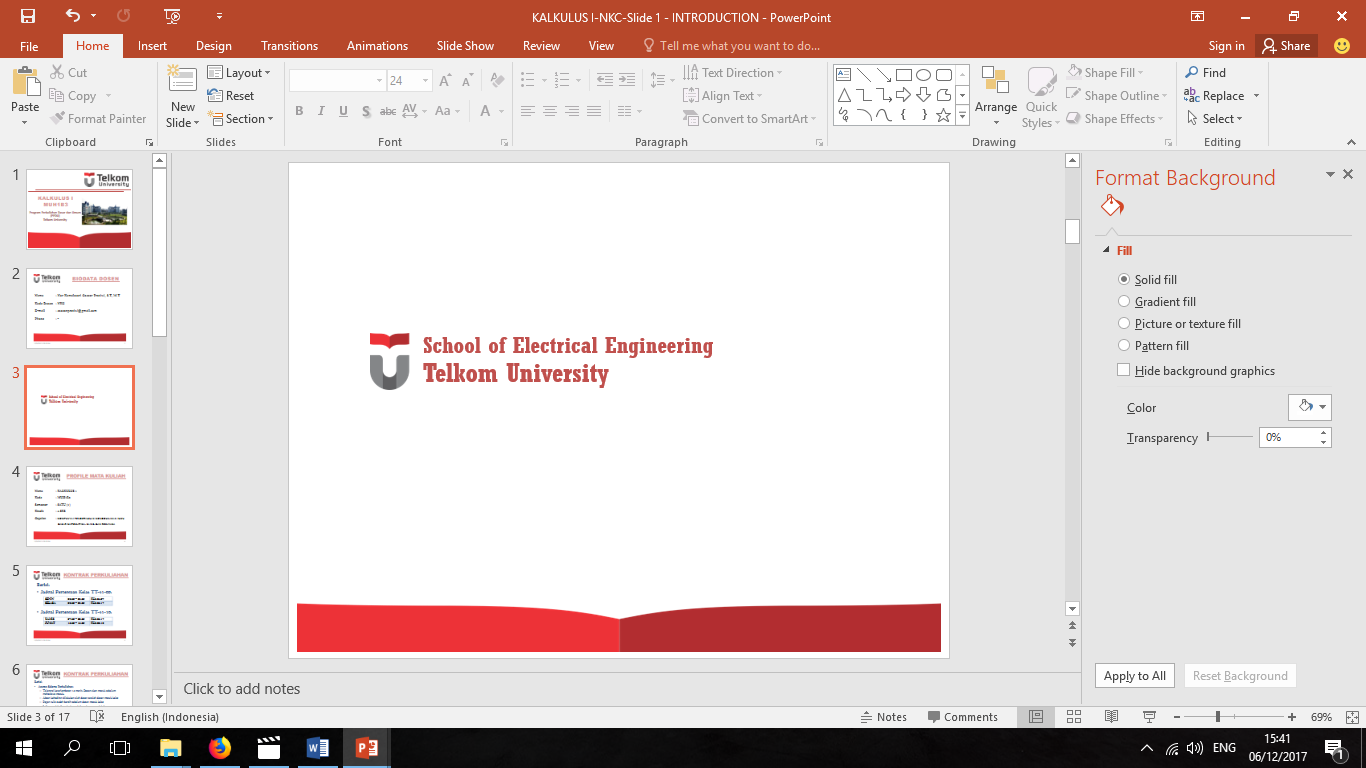 Subjective probabilities are based on the beliefs of the person  making the probability assessment. In fact, subjective probability can be defined as the probability assigned to an event by an individual, based on whatever evidence is available.
This evidence may be in the form of relative frequency of past occurrences, or it may be just an educated guess.
This is the best educated estimate or guess of the probability of event A.
Actually, many business decision are based on subjectively evaluated probabilities made in the absence of historical data
The likelihood (probability) of a particular event happening that is assigned by an individual based on whatever information is available
KODE DOSEN : NKC  / MATA KULIAH : PROBABILITAS & STATISTIKA (MUH1F3)
15
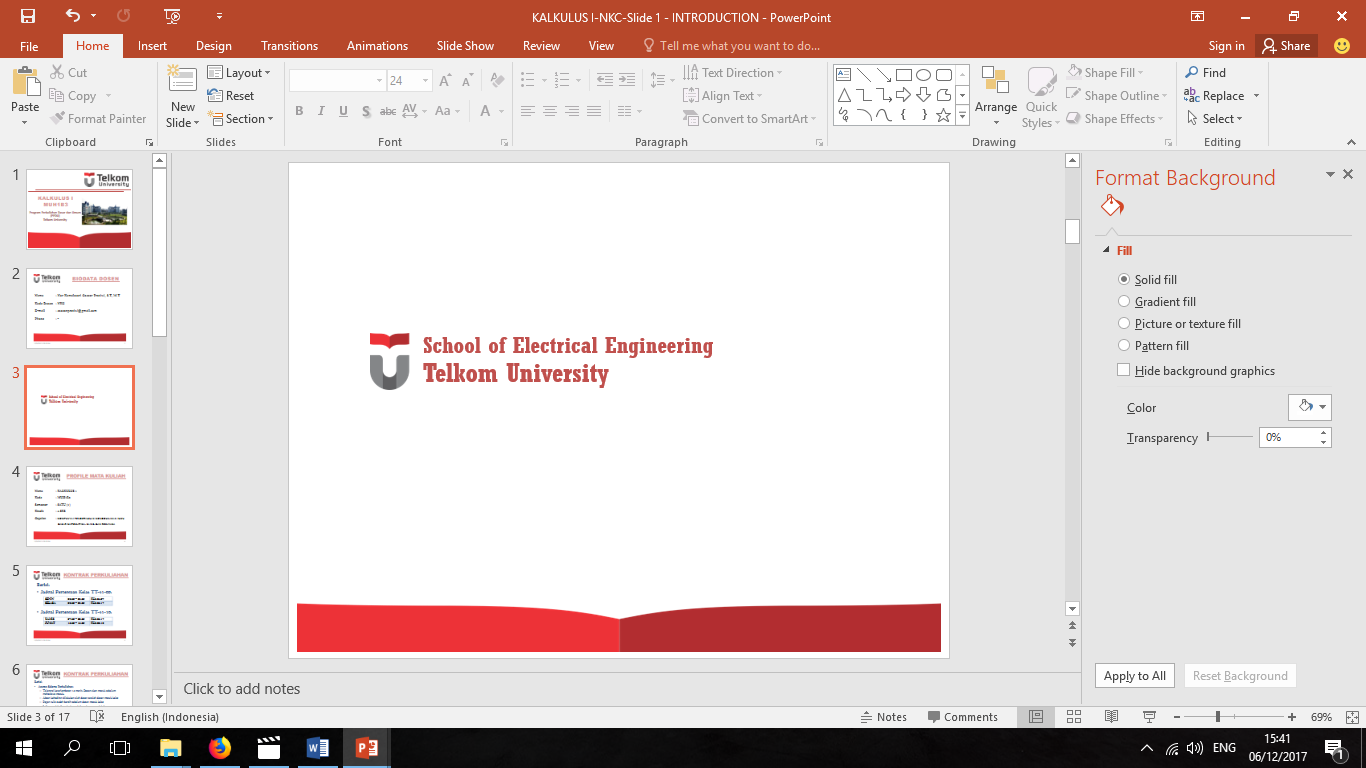 What is Statistics ????
Po
Sample  Statistic
Population   Parameter
Cost
Time
Resources
A population is the set of all measurements of interest to the investigator
A sample is a subset of measurements selected from the population of interest
KODE DOSEN : NKC  / MATA KULIAH : PROBABILITAS & STATISTIKA (MUH1F3)
16
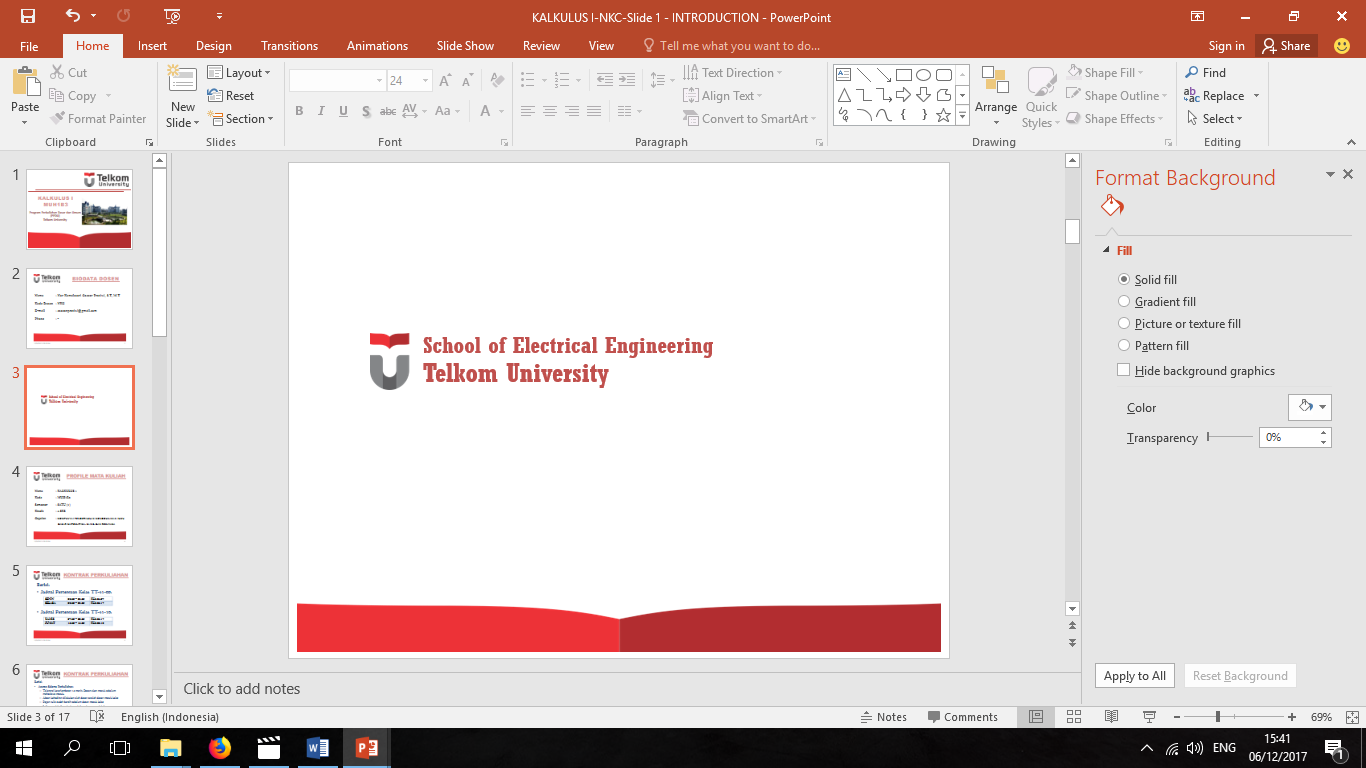 What is Statistics ????
STATISTICIAN ?
STATISTICS ?
STATISTIC ?
The statistician studies various inferential procedures,  looking for the best decision making process for a given situation.
A statistic is a function of the random variable observed in a sample the statistic itself is a random variable.
Statistics is the science of gaining information from numerical data.
KODE DOSEN : NKC  / MATA KULIAH : PROBABILITAS & STATISTIKA (MUH1F3)
17
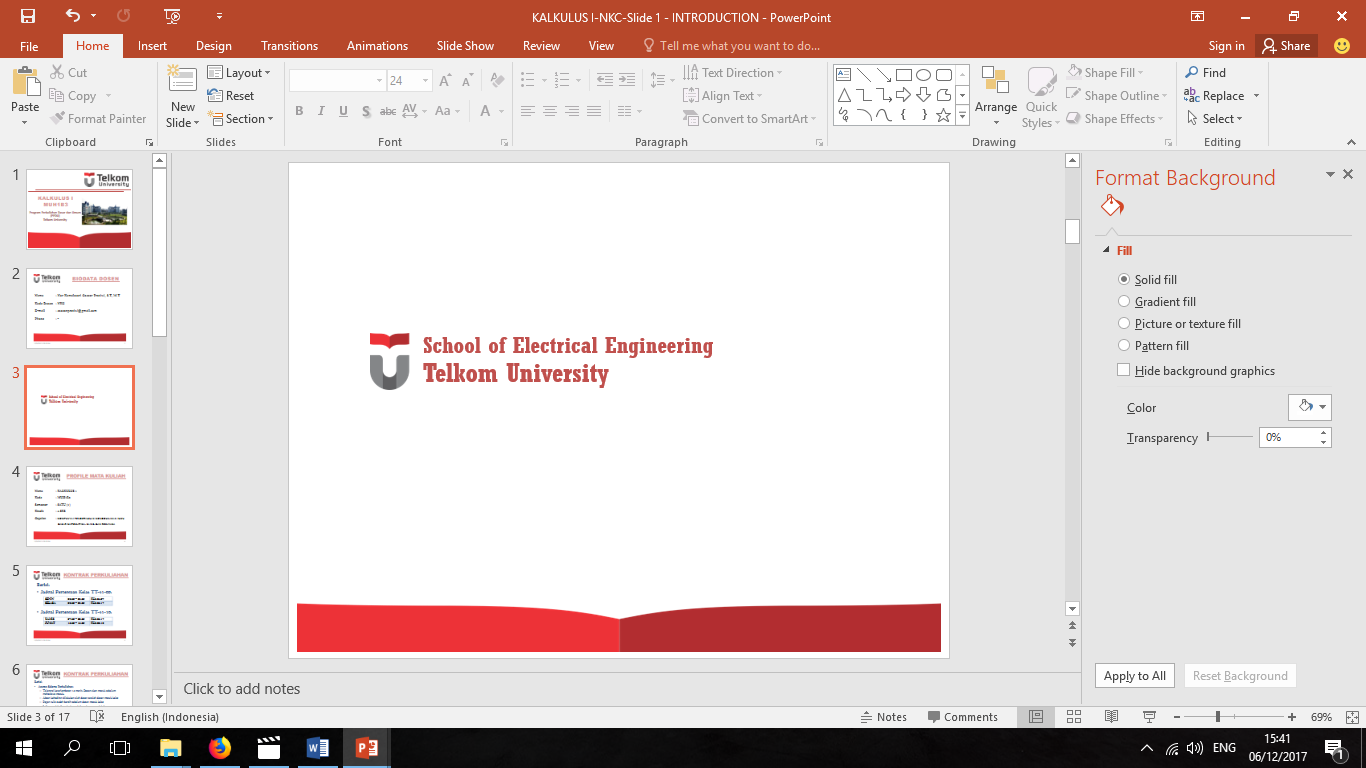 Probability And Statistics
Probability and Statistics are related in a most curious way. In essence, probability is the vehicle which enables the statistician to use information in a sample to make inferences or describe the population from which the sample was obtained
Probability reasons from the population to the sample, while statistics acts in reverse, moving from the sample to the population.
KODE DOSEN : NKC  / MATA KULIAH : PROBABILITAS & STATISTIKA (MUH1F3)
18
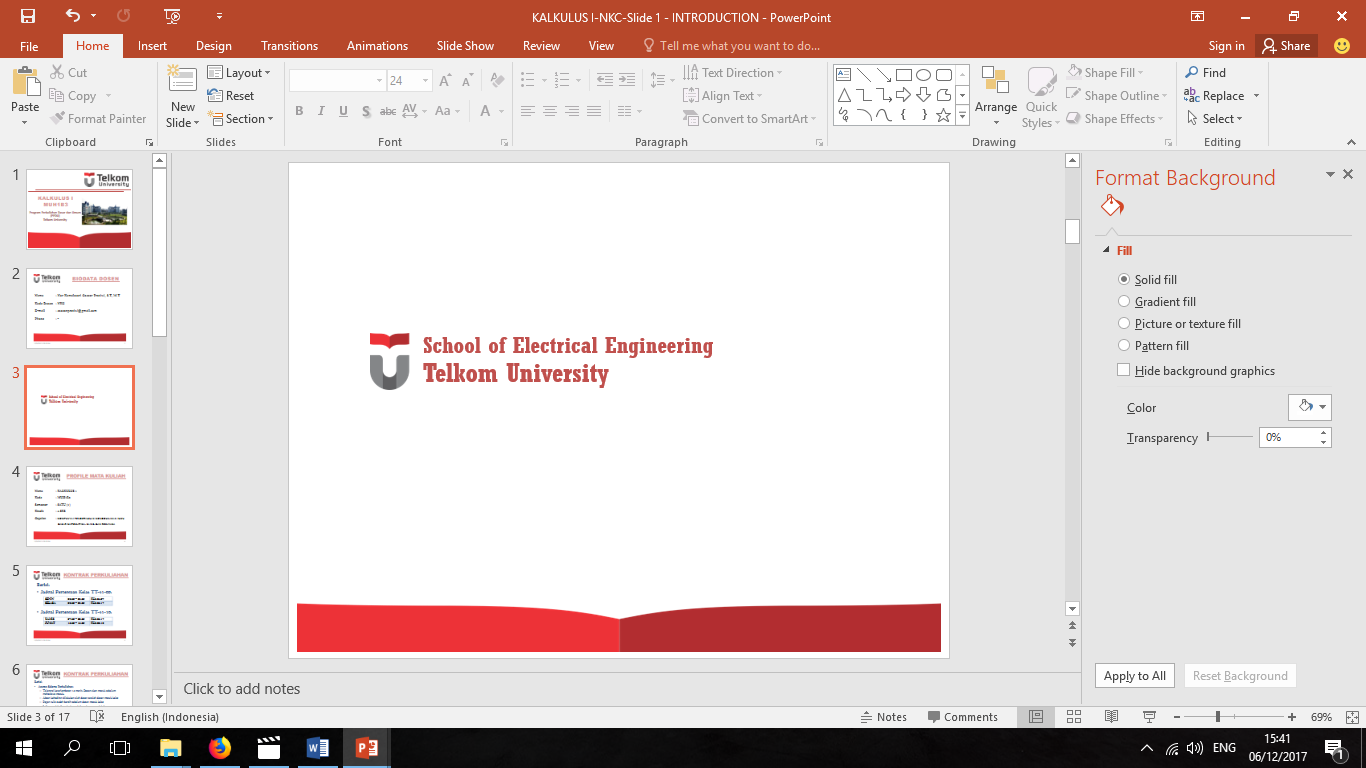 DESCRIPTIVE STATISTICS
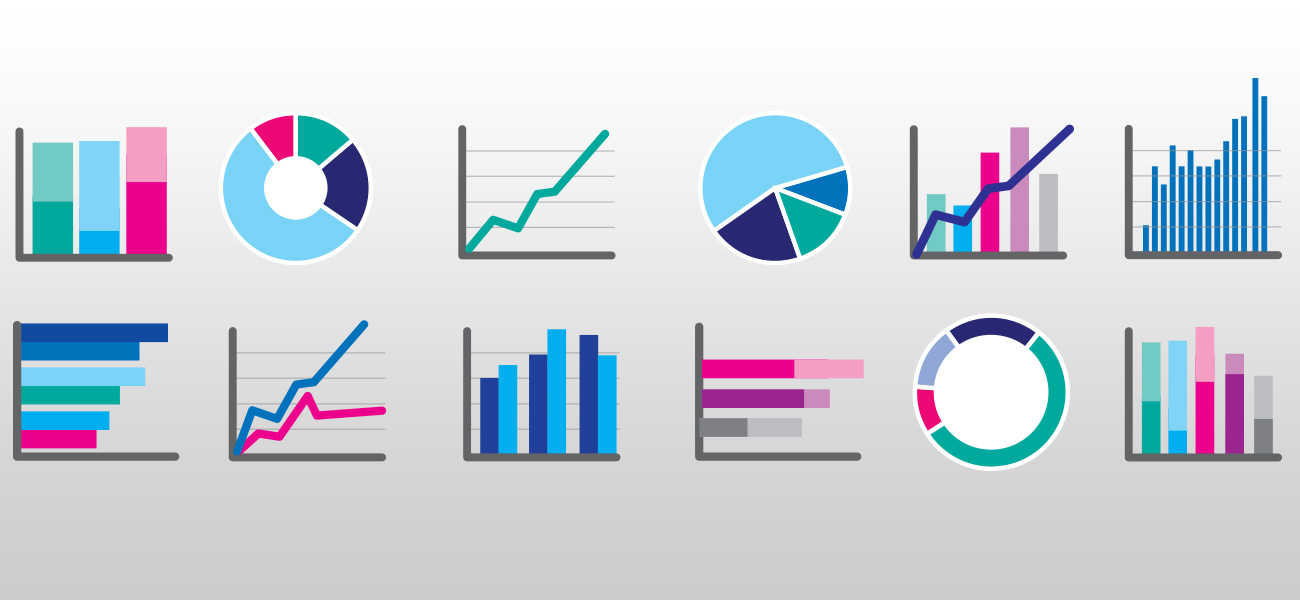 KODE DOSEN : NKC  / MATA KULIAH : PROBABILITAS & STATISTIKA (MUH1F3)
19
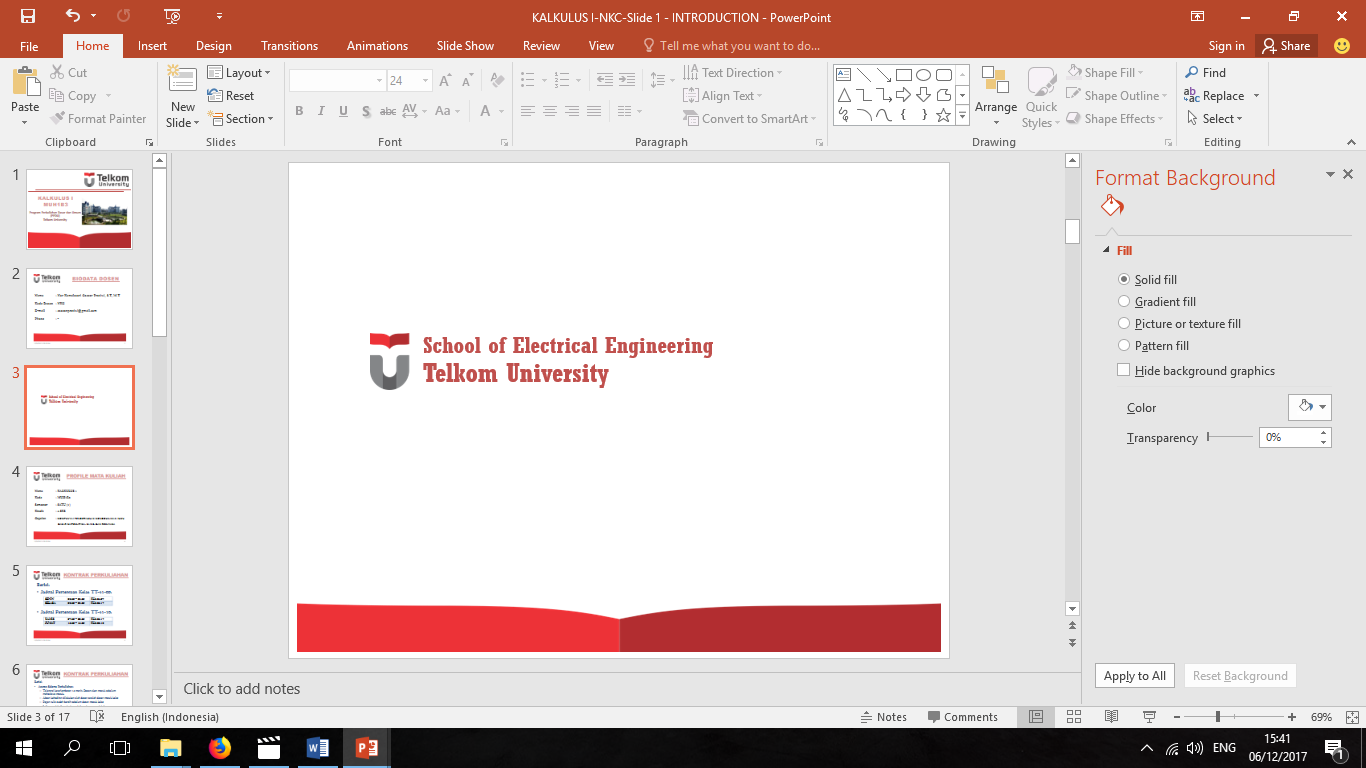 What is Statistics ????
Po
Sample  Statistic
Population   Parameter
Cost
Time
Resources
A population is the set of all measurements of interest to the investigator
A sample is a subset of measurements selected from the population of interest
KODE DOSEN : NKC  / MATA KULIAH : PROBABILITAS & STATISTIKA (MUH1F3)
20
statistics
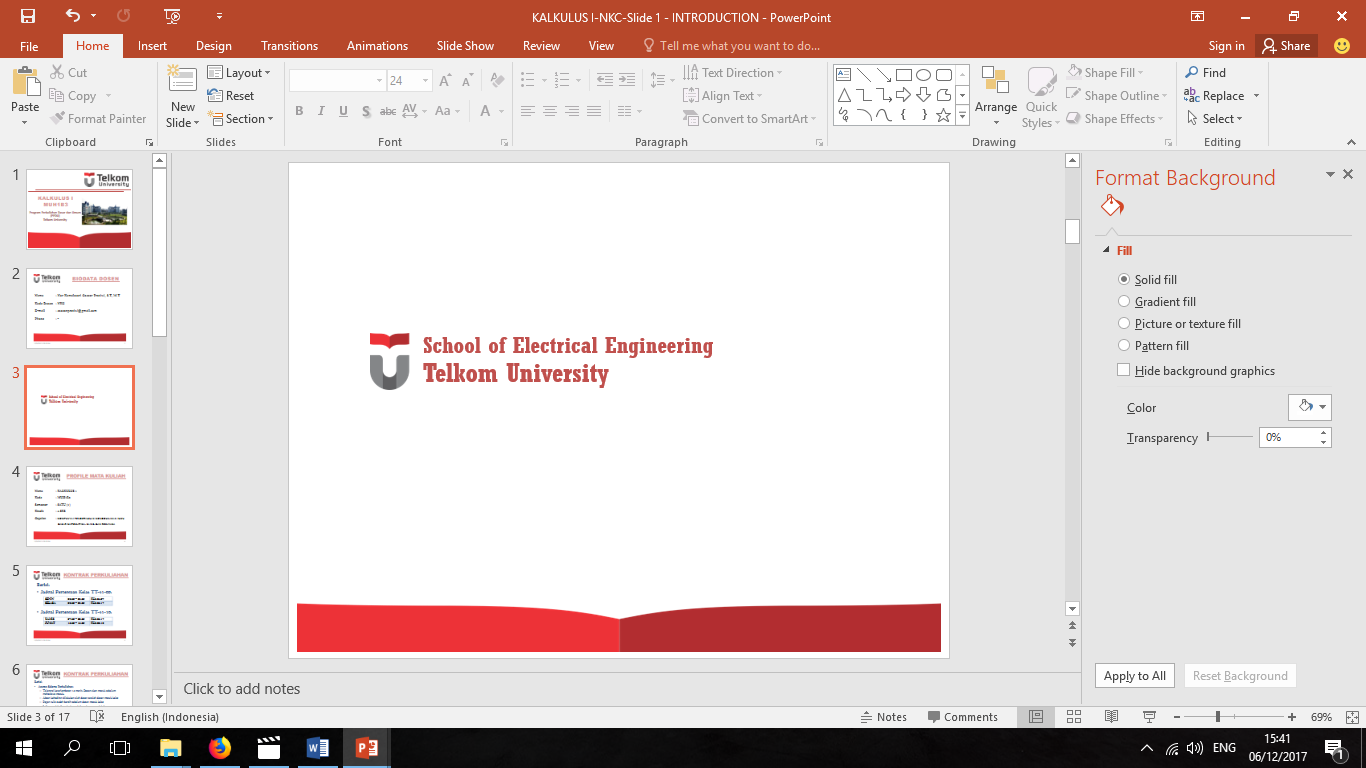 Statistics, the art of drawing conclusions from imperfect data. In a nutshell, statistics is a subject in which we learn facts about the real world through observations.
Statistics is the science that deals with the organizing, summarizing, and interpreting of numerical information, called data.
Statistics is the art of making inferences and drawing conclusions form imperfect data. Data values are often imperfect, in that they convey useful information but do not tell the whole story. Statistical methods can be used in all parts of a study from beginning to end.
KODE DOSEN : NKC  / MATA KULIAH : PROBABILITAS & STATISTIKA (MUH1F3)
21
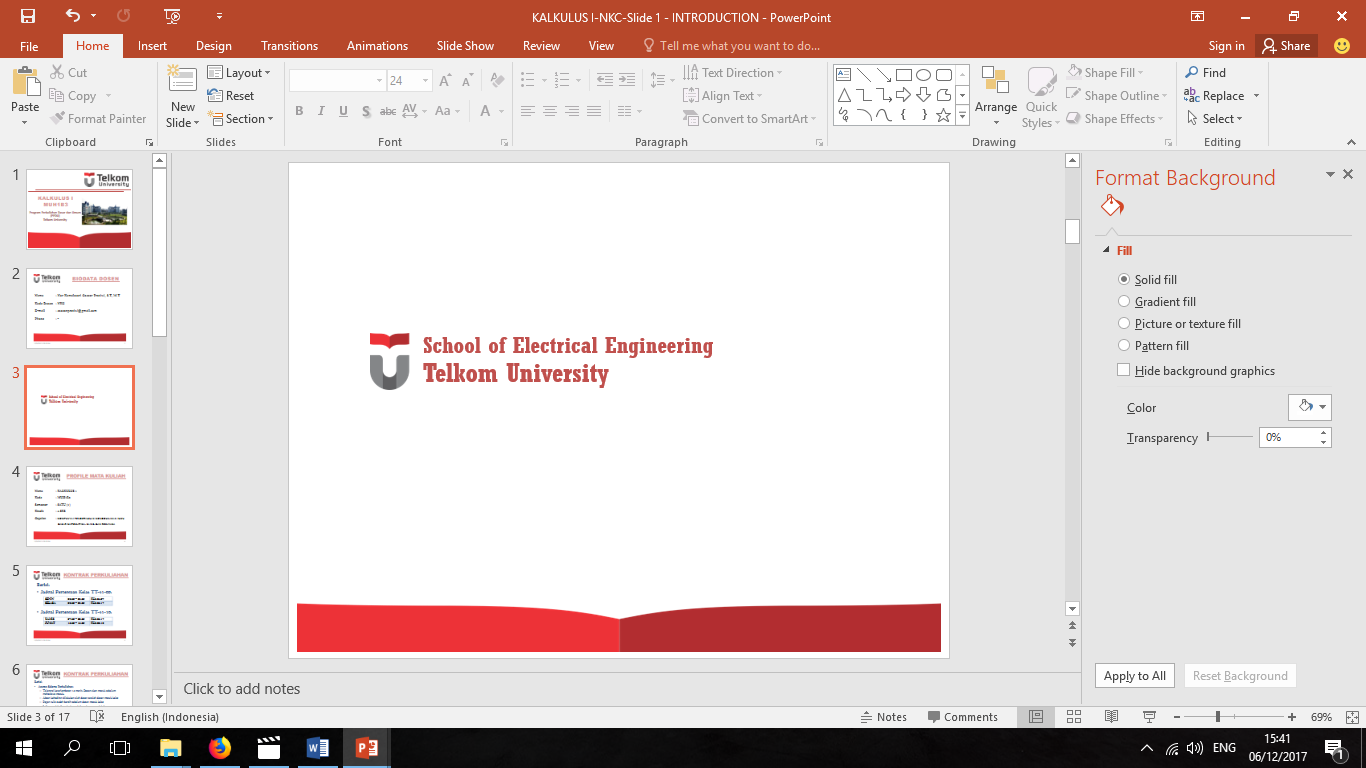 DATA ???
Statistics is the science of gaining information from DATA
DATA
Data are numbers with a context
Data are of course numbers, but they are more than that
Data can be thought of as the numerical information needed to help us make a more informed decision in a particular situation
KODE DOSEN : NKC  / MATA KULIAH : PROBABILITAS & STATISTIKA (MUH1F3)
22
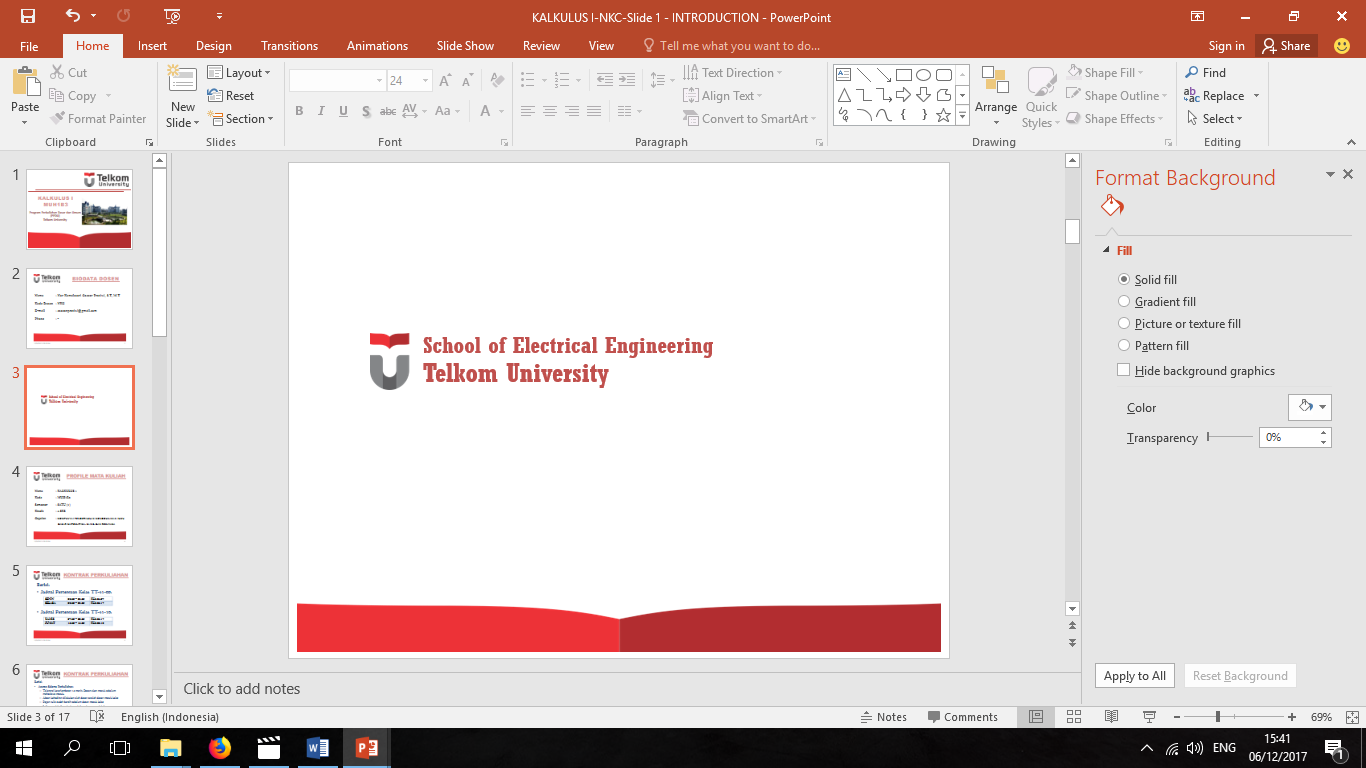 Different Kinds of Data
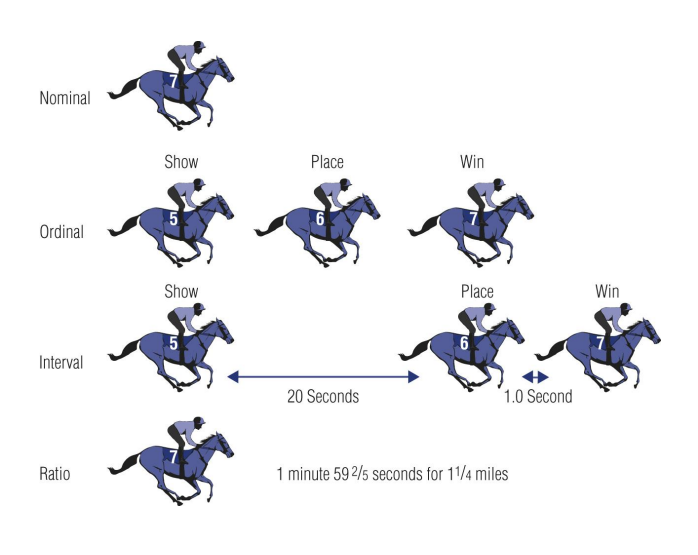 Nominal
DATA
Ordinal
Interval
Ratio
KODE DOSEN : NKC  / MATA KULIAH : PROBABILITAS & STATISTIKA (MUH1F3)
23
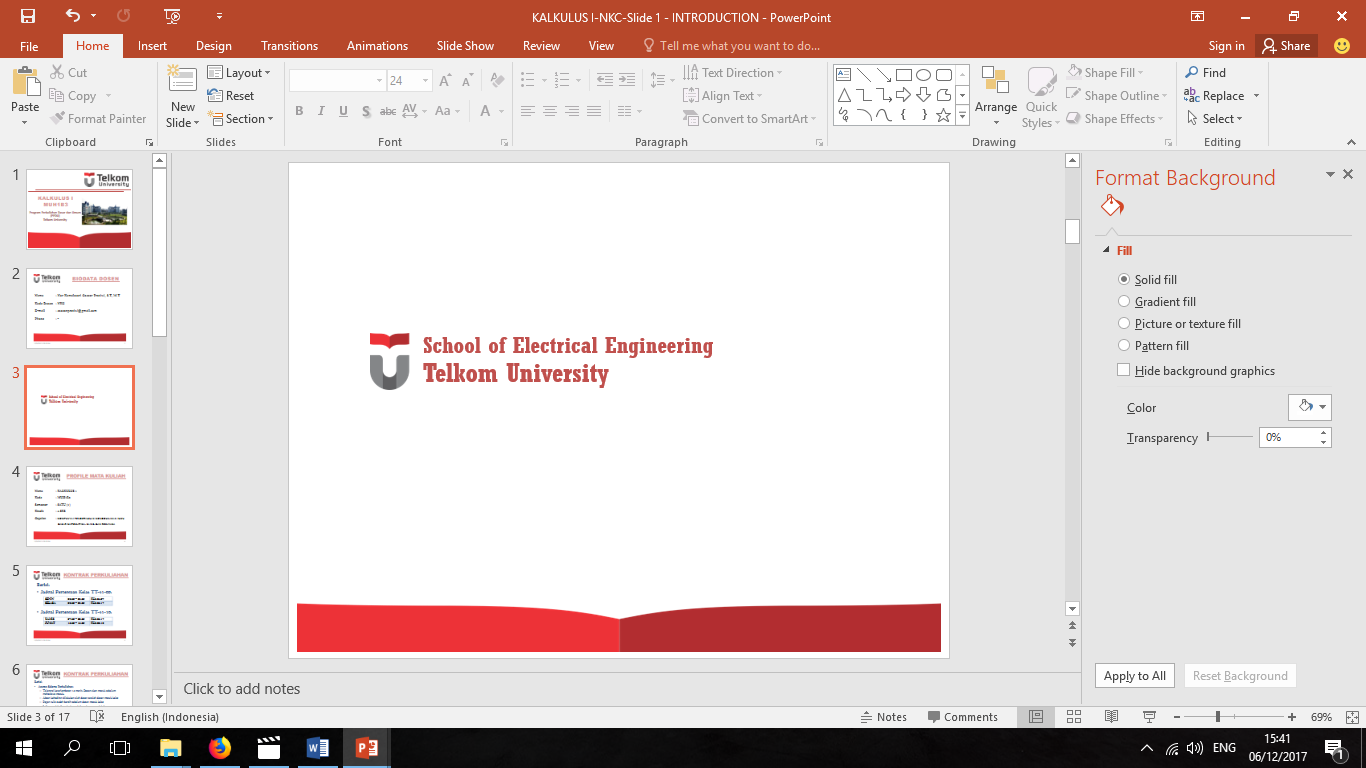 Different Kinds of Data
Scientists make decisions on the basis of data. Data are collection of any number of related observations on one ore more variables. The term data refers to the actual measurements or observations that result from an investigation or survey.
Qualitative Variables measure a quality or characteristic on each experimental unit
Quantitative Variables measure a numerical quantity or amount on each experimental unit.
Data
Qualitative
Quantitative
Discrete
Continuous
KODE DOSEN : NKC  / MATA KULIAH : PROBABILITAS & STATISTIKA (MUH1F3)
24
statistics
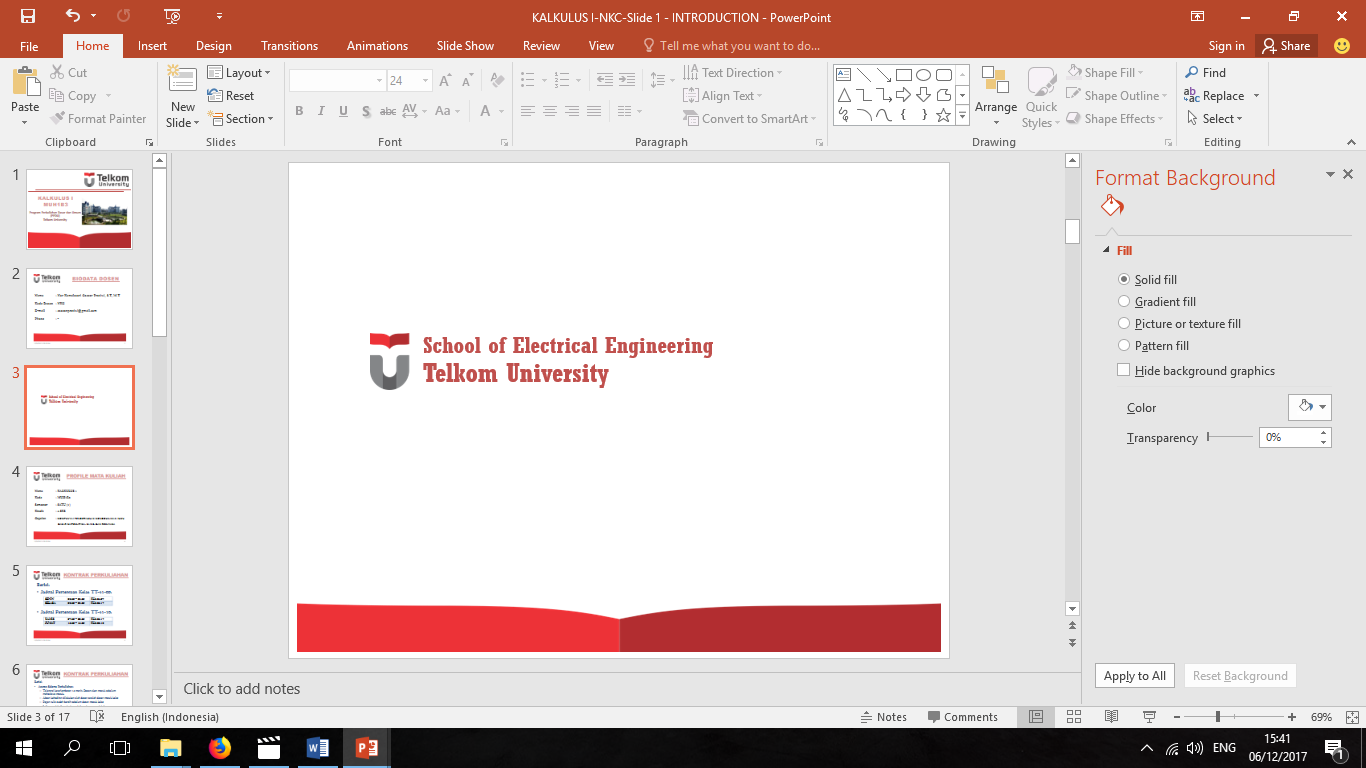 STEM and LEAF DIAGRAMS
EXPLORATORY DATA ANALYSIS
BOX and WHISKER PLOTS
STATISTICS
CONFIRMATORY DATA ANALYSIS
KODE DOSEN : NKC  / MATA KULIAH : PROBABILITAS & STATISTIKA (MUH1F3)
25
STEM & LEAF DIAGRAM
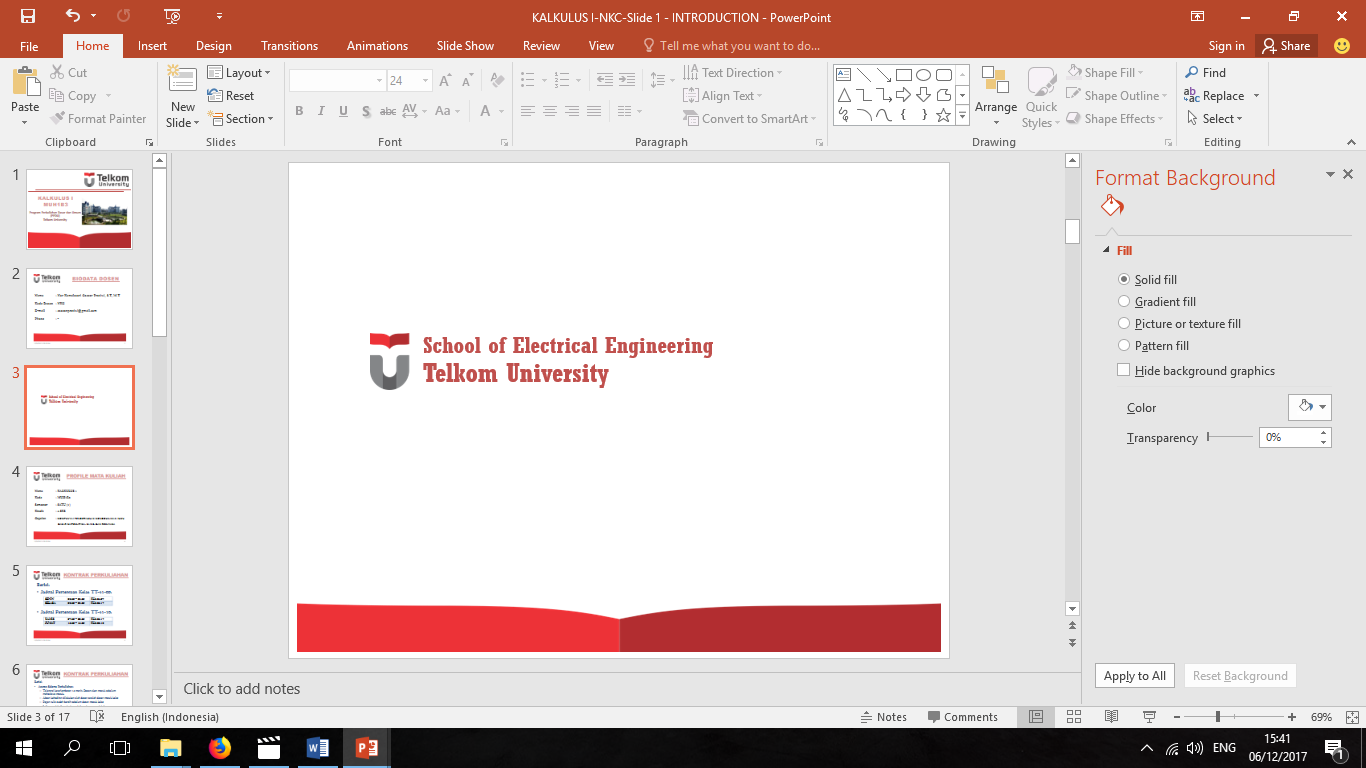 KODE DOSEN : NKC  / MATA KULIAH : PROBABILITAS & STATISTIKA (MUH1F3)
26
BOX & WHISKER PLOT
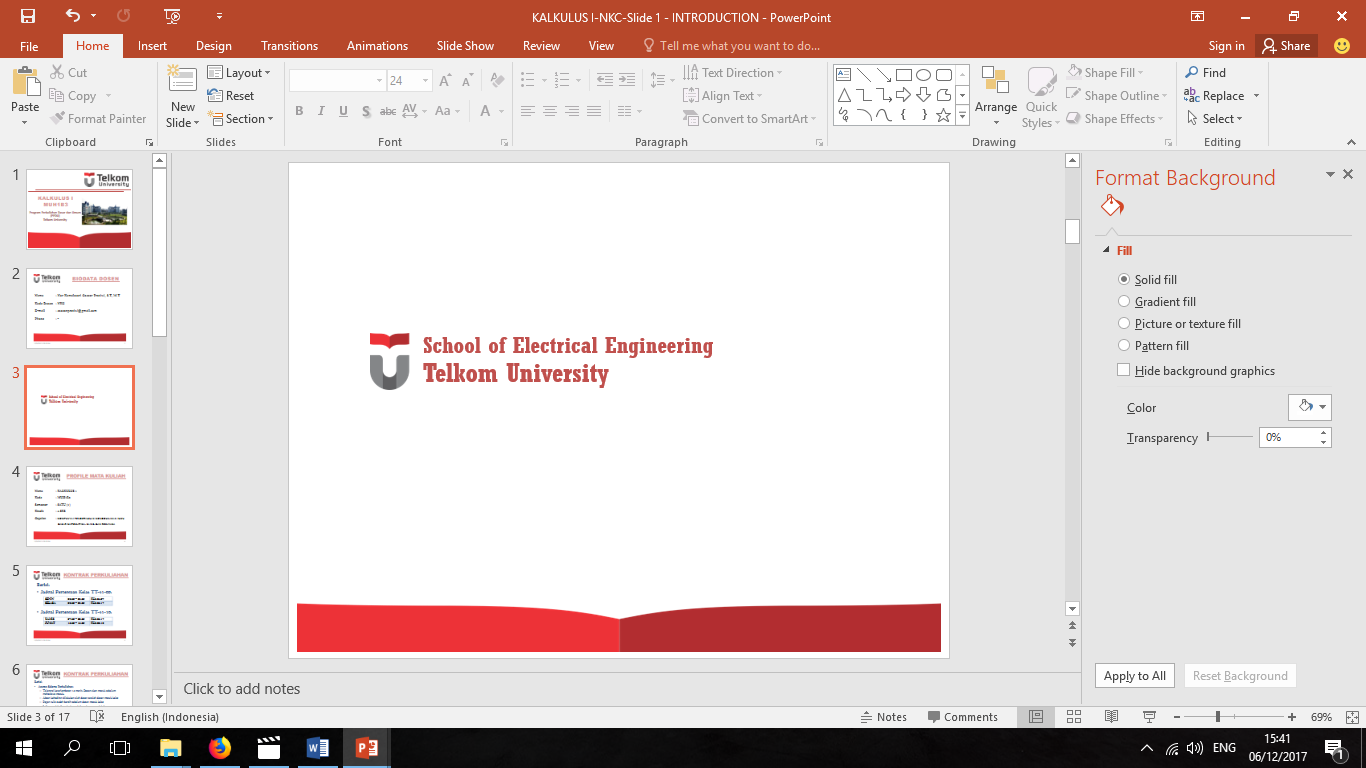 The Five-Number Summary
Outlier Threshold
KODE DOSEN : NKC  / MATA KULIAH : PROBABILITAS & STATISTIKA (MUH1F3)
27
BOX & WHISKER PLOT
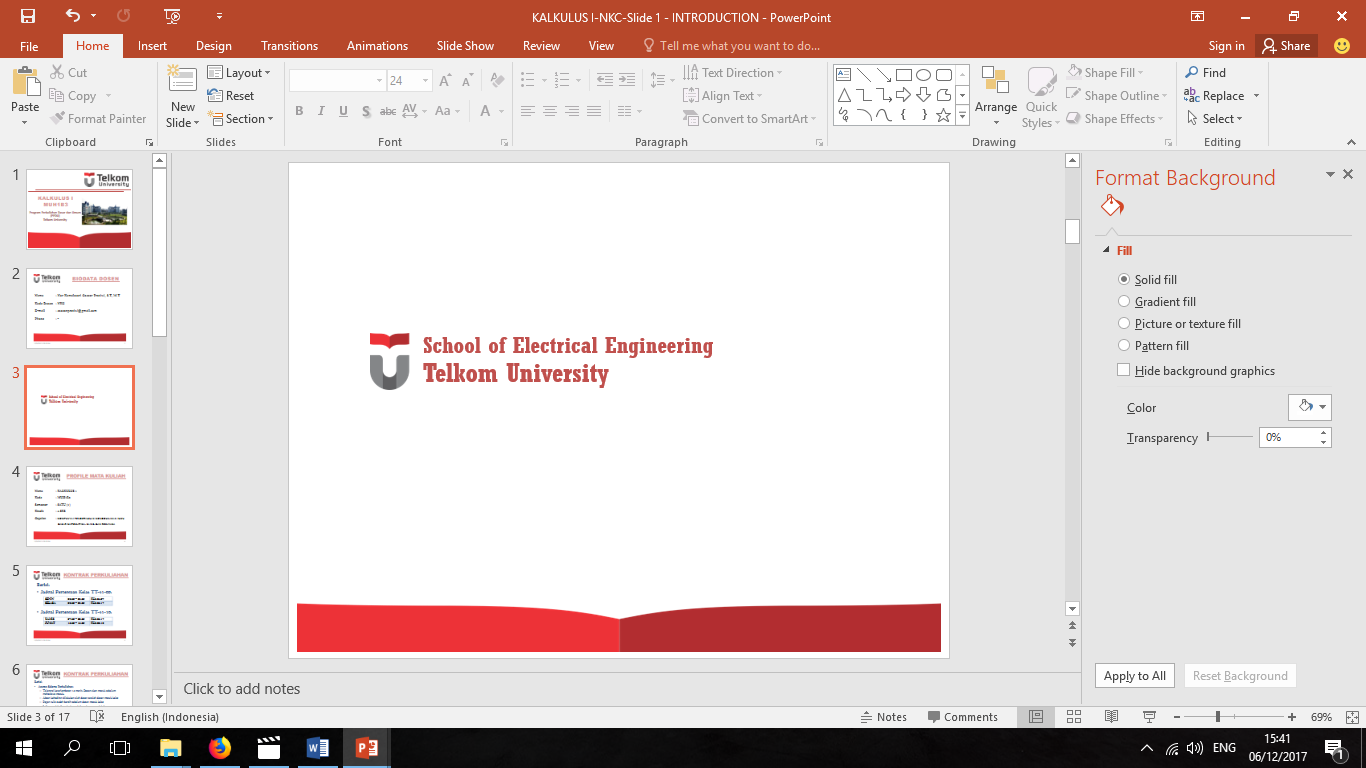 Extreme 
Outlier
Extreme 
Outlier
Mild Outlier
Mild Outlier
Lower Inner 
Fences (LIF)
One Step = 1,5  . IQR
One Step = 1,5  . IQR
Two Step = 3 . IQR
Two Step = 3 . IQR
KODE DOSEN : NKC  / MATA KULIAH : PROBABILITAS & STATISTIKA (MUH1F3)
28
EXAMPLE
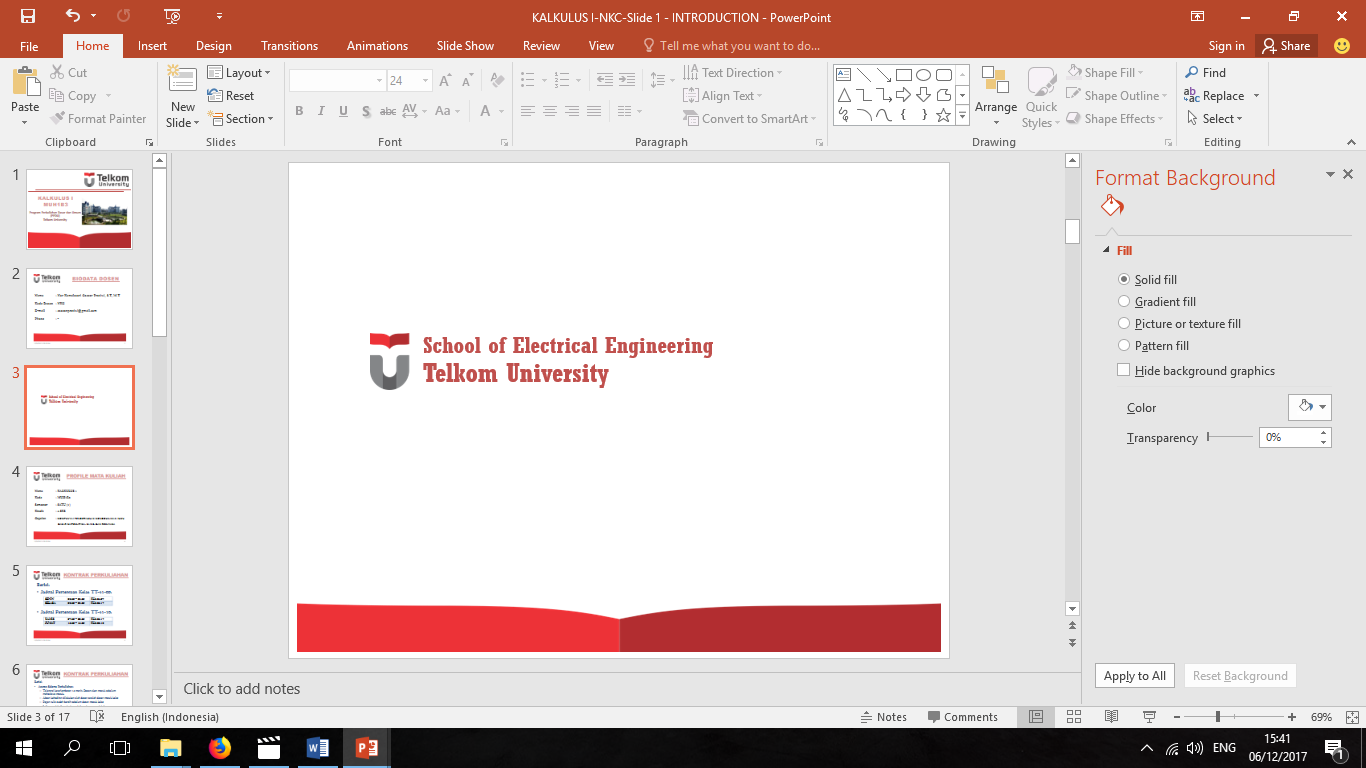 The following are 40 Scores on a probability exam. Construct a Stem–and–leaf Diagram & Box-and-Whisker Diagram
KODE DOSEN : NKC  / MATA KULIAH : PROBABILITAS & STATISTIKA (MUH1F3)
29
EXAMPLE
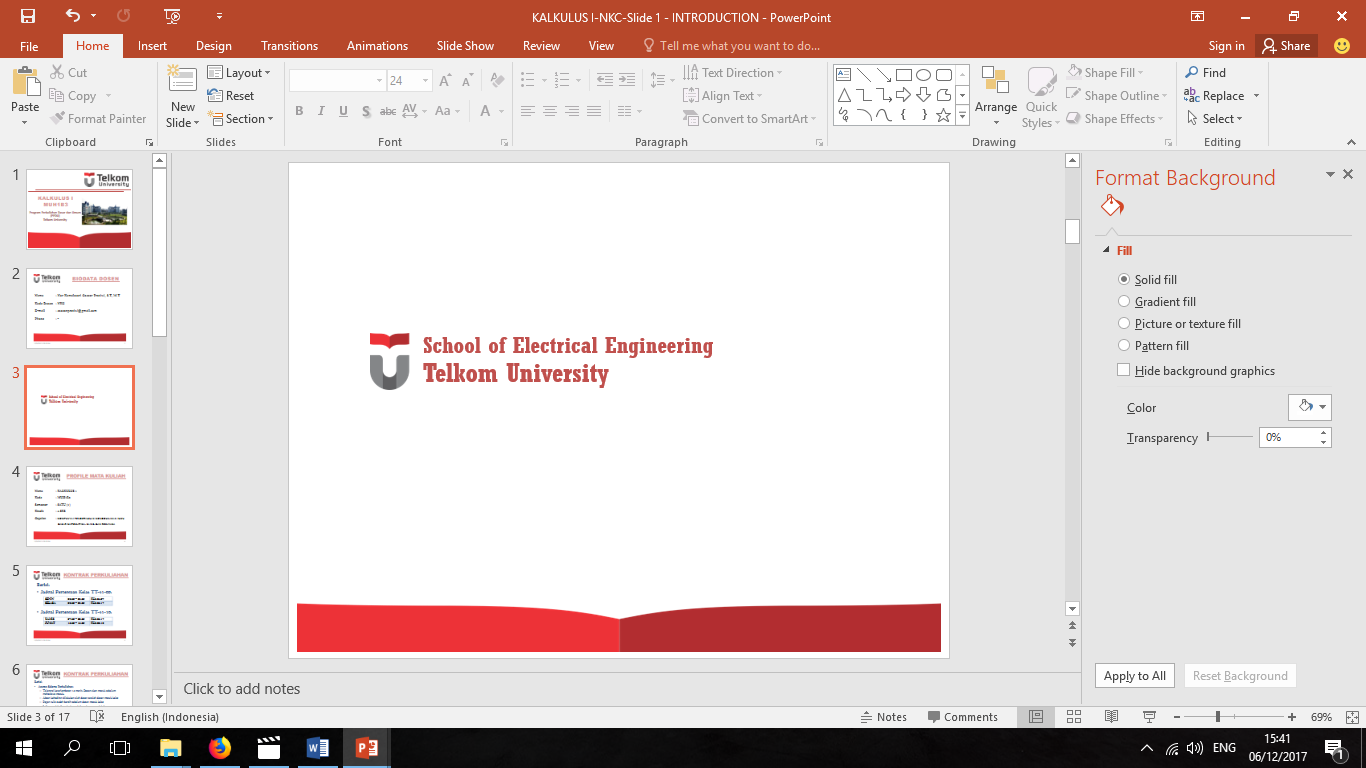 The following are 40 Scores on a probability exam. Construct a Stem–and–leaf Diagram & Box-and-Whisker Diagram
The percentage of cotton in material used to manufacture men’s shirts follows. Construct a Stem–and–leaf Diagram & Box-and-Whisker Diagram for the data ! Calculate the median and quartiles of these data! Should any points be considered potential outliers?
KODE DOSEN : NKC  / MATA KULIAH : PROBABILITAS & STATISTIKA (MUH1F3)
30
EXAMPLE
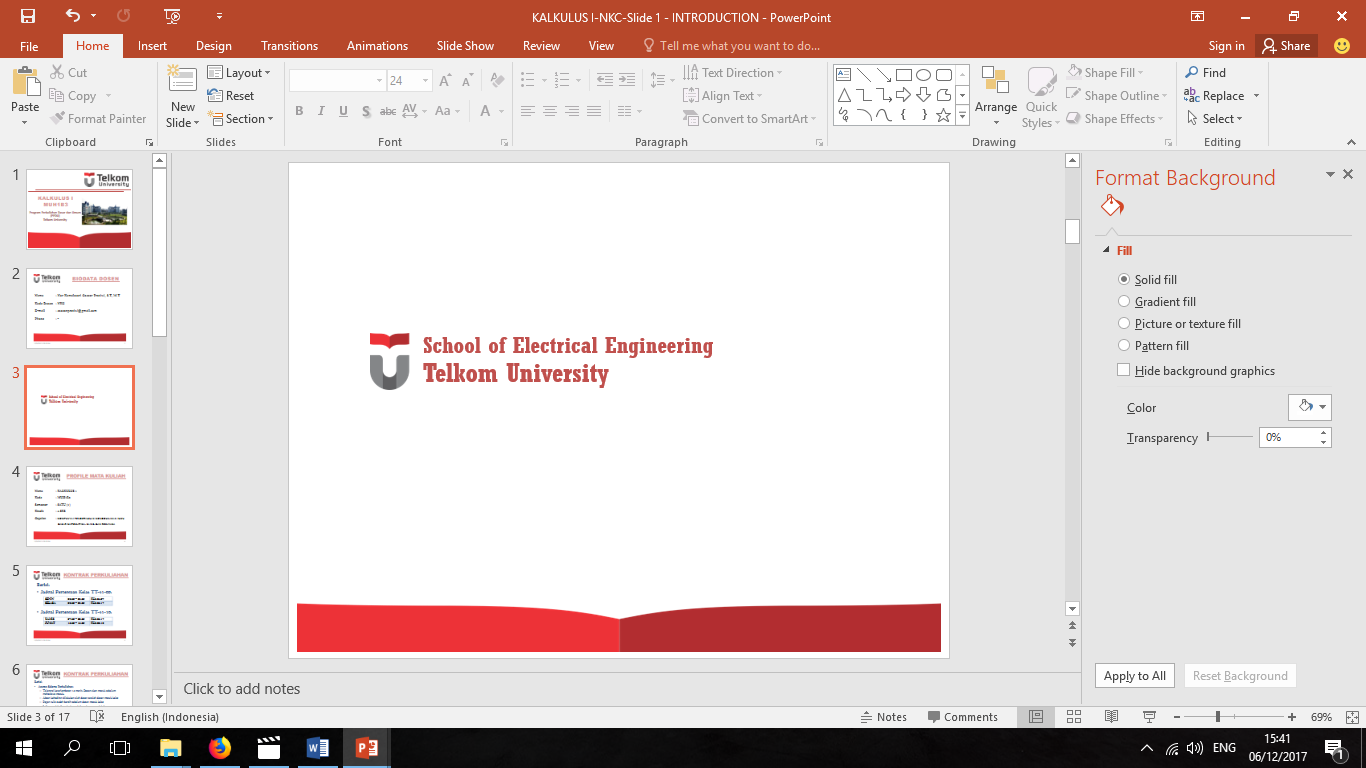 1. a. Stem & Leaf Diagram
KODE DOSEN : NKC  / MATA KULIAH : PROBABILITAS & STATISTIKA (MUH1F3)
31
EXAMPLE
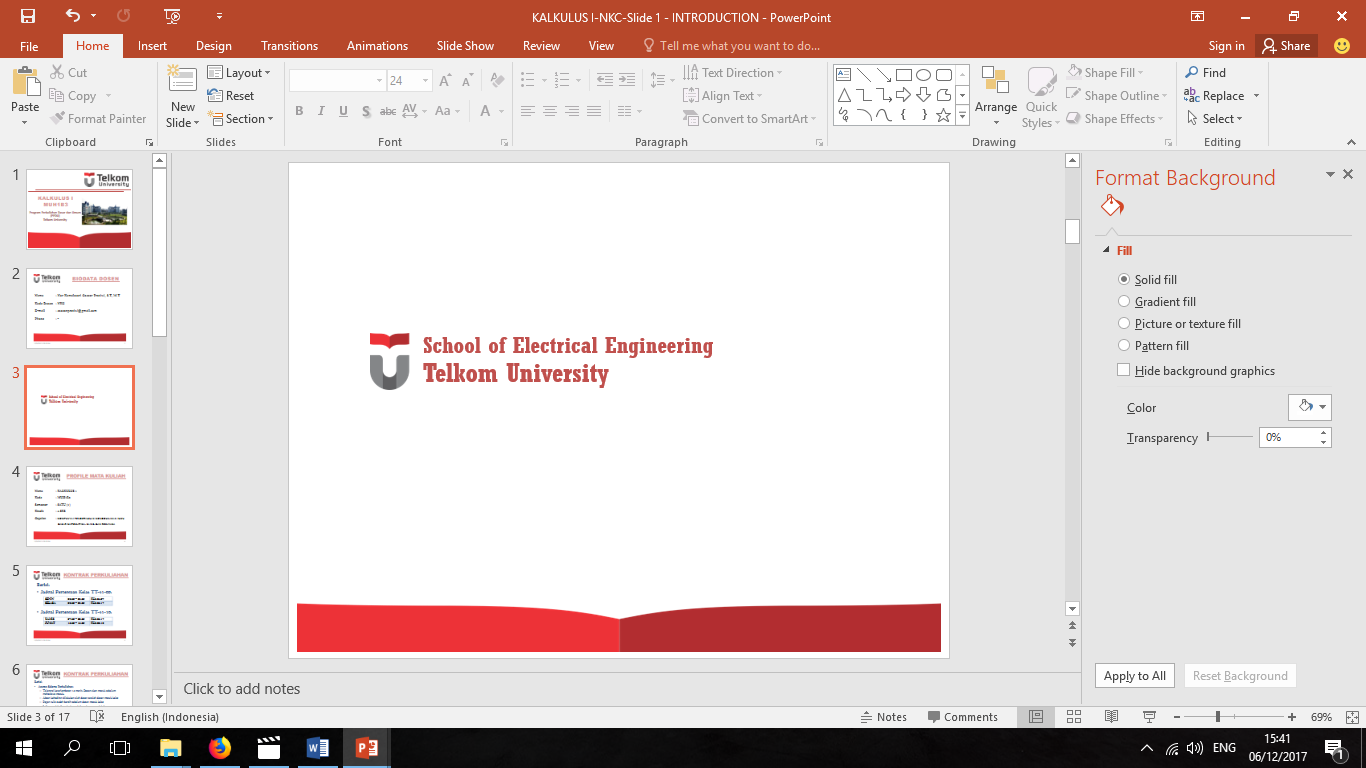 b. Box & Whisker Plot
KODE DOSEN : NKC  / MATA KULIAH : PROBABILITAS & STATISTIKA (MUH1F3)
32
EXAMPLE
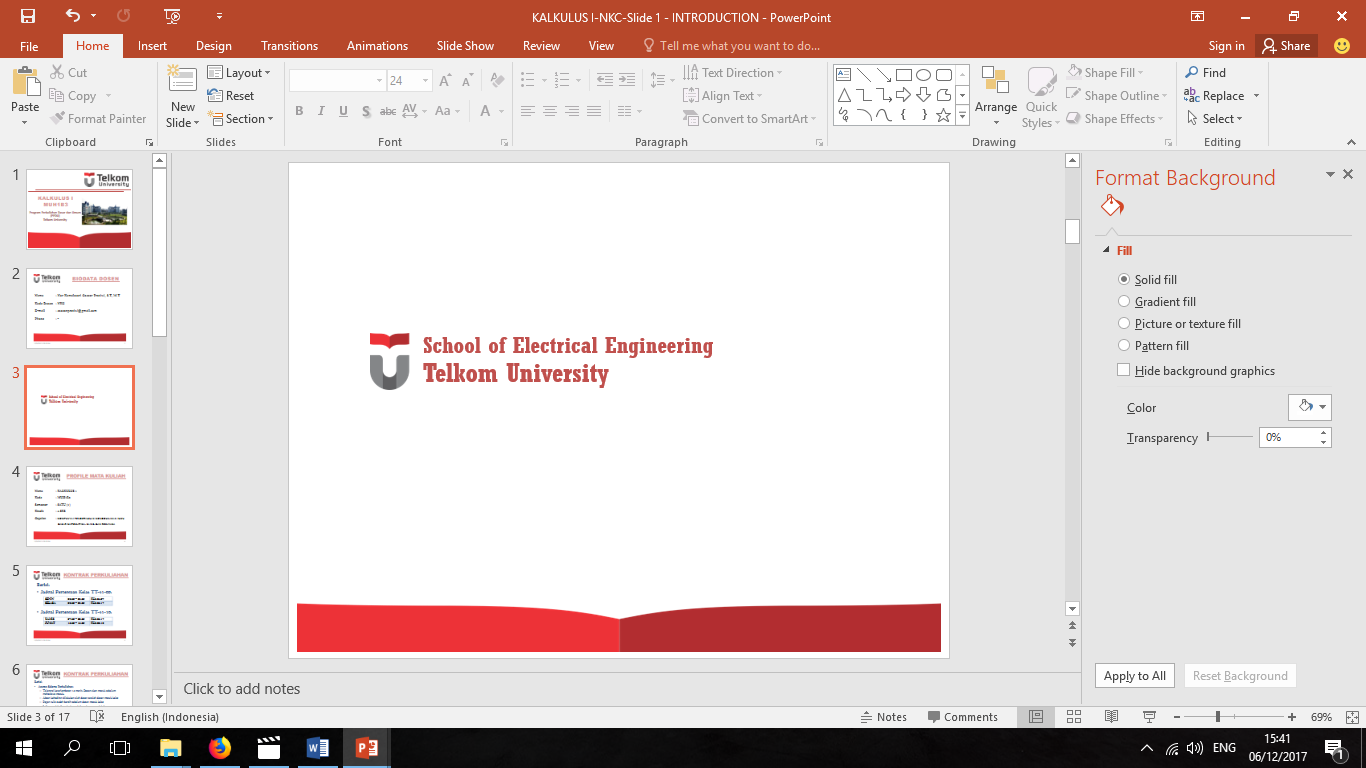 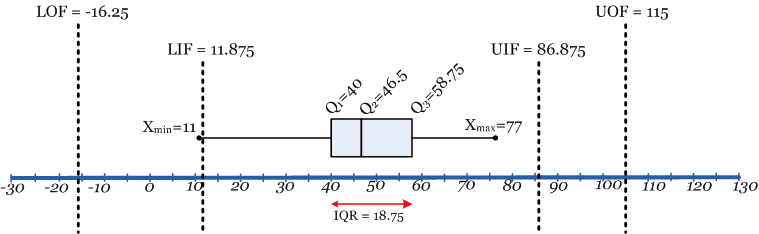 Mild Outlier
KODE DOSEN : NKC  / MATA KULIAH : PROBABILITAS & STATISTIKA (MUH1F3)
33
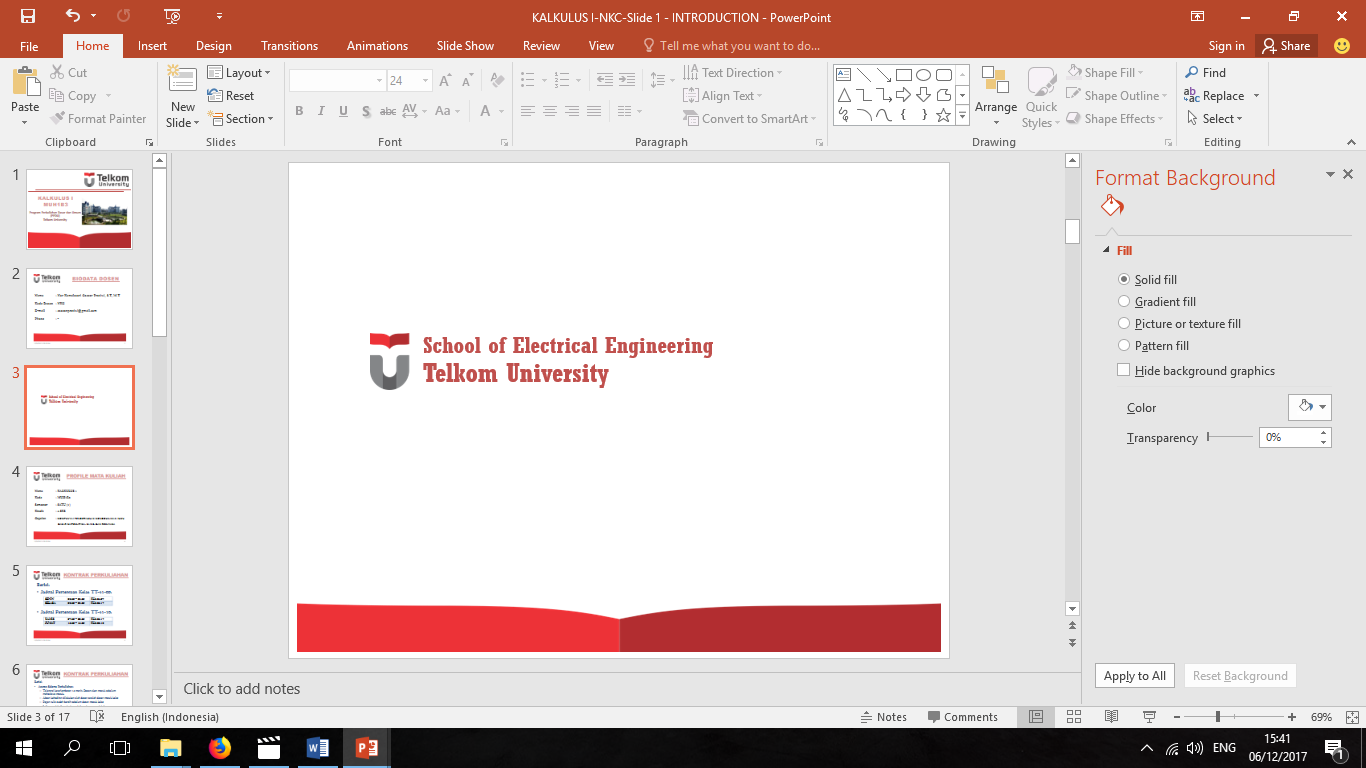 2. a. Stem & Leaf Diagram
KODE DOSEN : NKC  / MATA KULIAH : PROBABILITAS & STATISTIKA (MUH1F3)
34
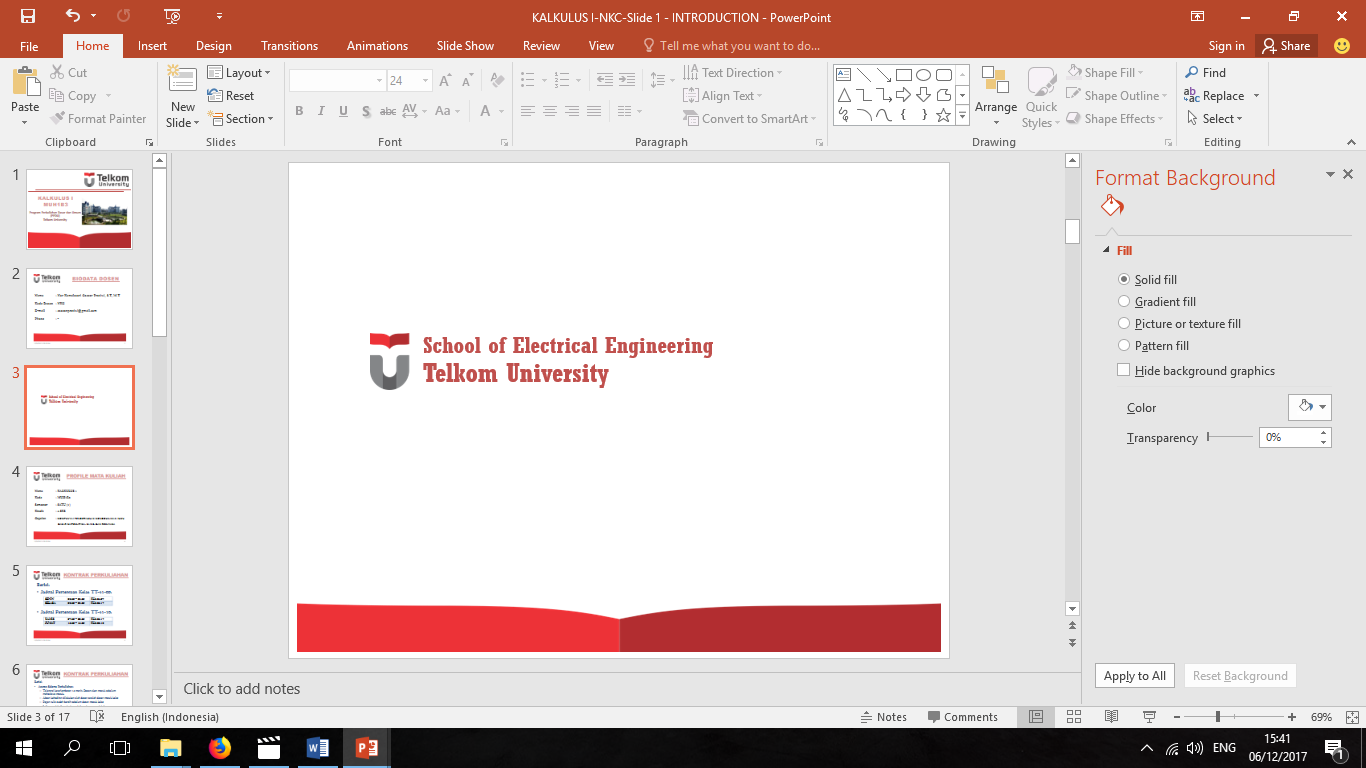 b. Box & Whisker Plot
KODE DOSEN : NKC  / MATA KULIAH : PROBABILITAS & STATISTIKA (MUH1F3)
35
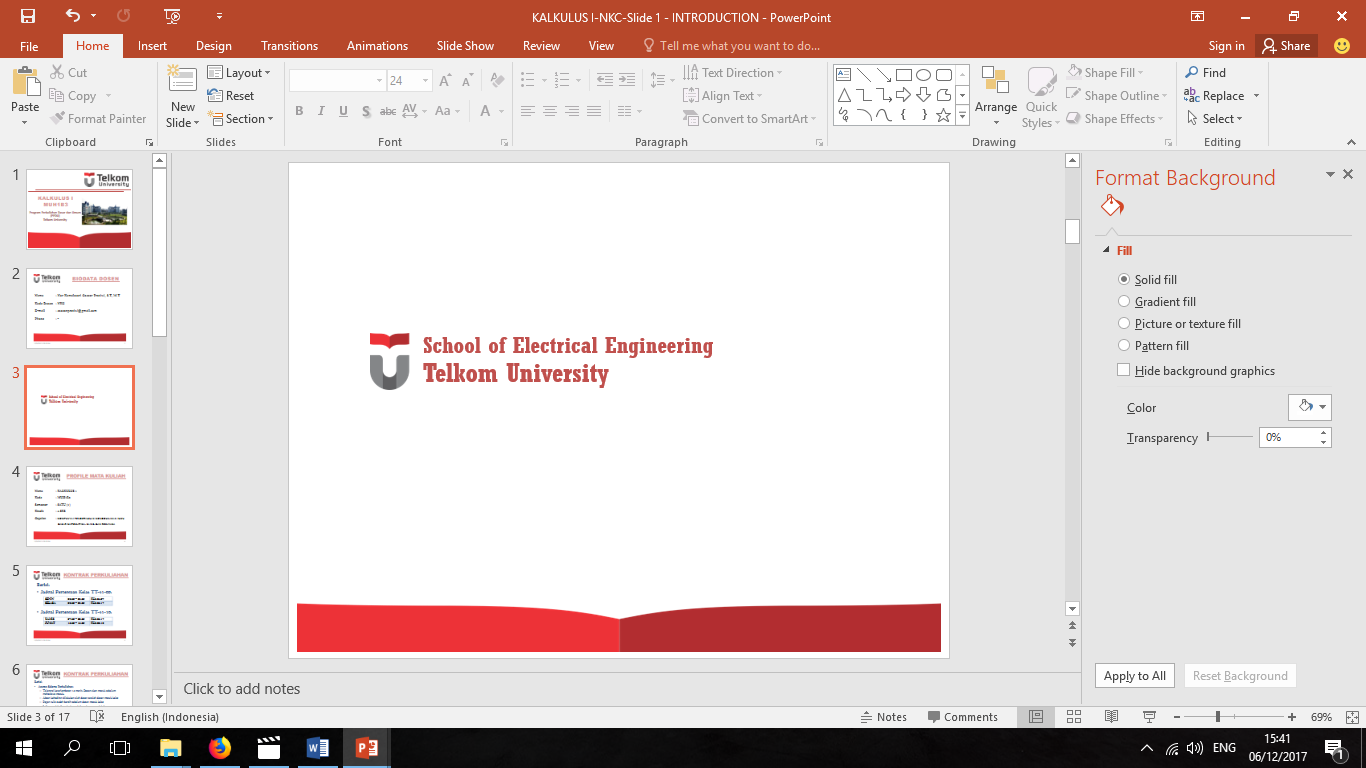 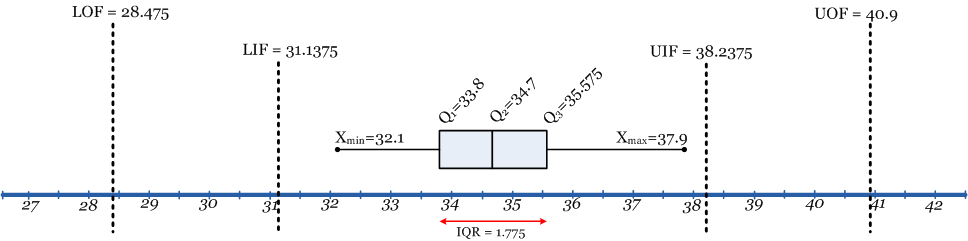 KODE DOSEN : NKC  / MATA KULIAH : PROBABILITAS & STATISTIKA (MUH1F3)
36
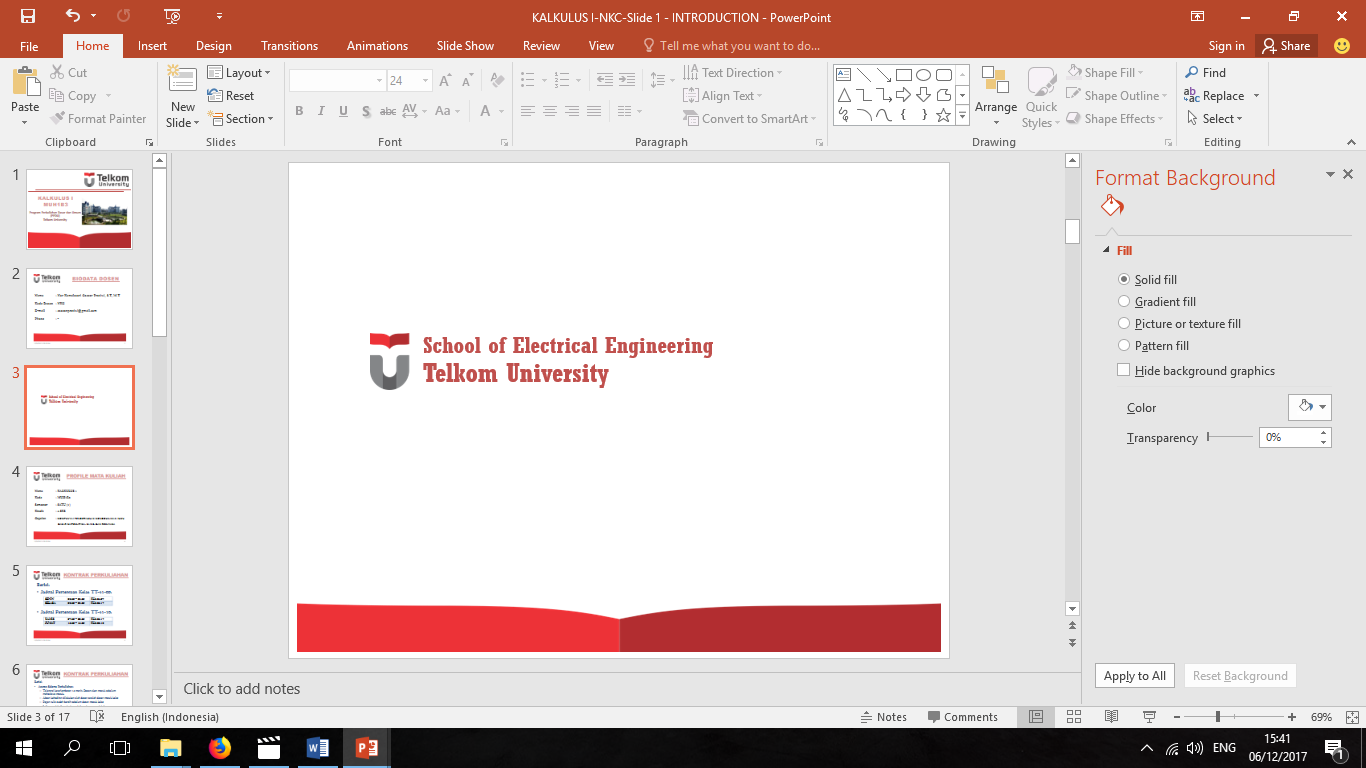 In their book “Introduction to Linear Regression Analysis”  Montgomery, Peck, and Vining presented measurements on NbOCl3 concentration from a tube-flow reactor experiment. The data, in gram-mole per liter × 10−3, are as follows. Construct a stem-and-leaf diagram for these data and comment on any important features that you notice !
	


The times given in the table are the amounts of time (in µ-seconds) of 30 message were received at the receiver. Constructs Stem-Plot and Box-Plot !


The data shown in this table, represent the sample average throughput (in Mbps) of a digital communication channel. Constructs Stem-Plot and Box-Plot
KODE DOSEN : NKC  / MATA KULIAH : PROBABILITAS & STATISTIKA (MUH1F3)
37
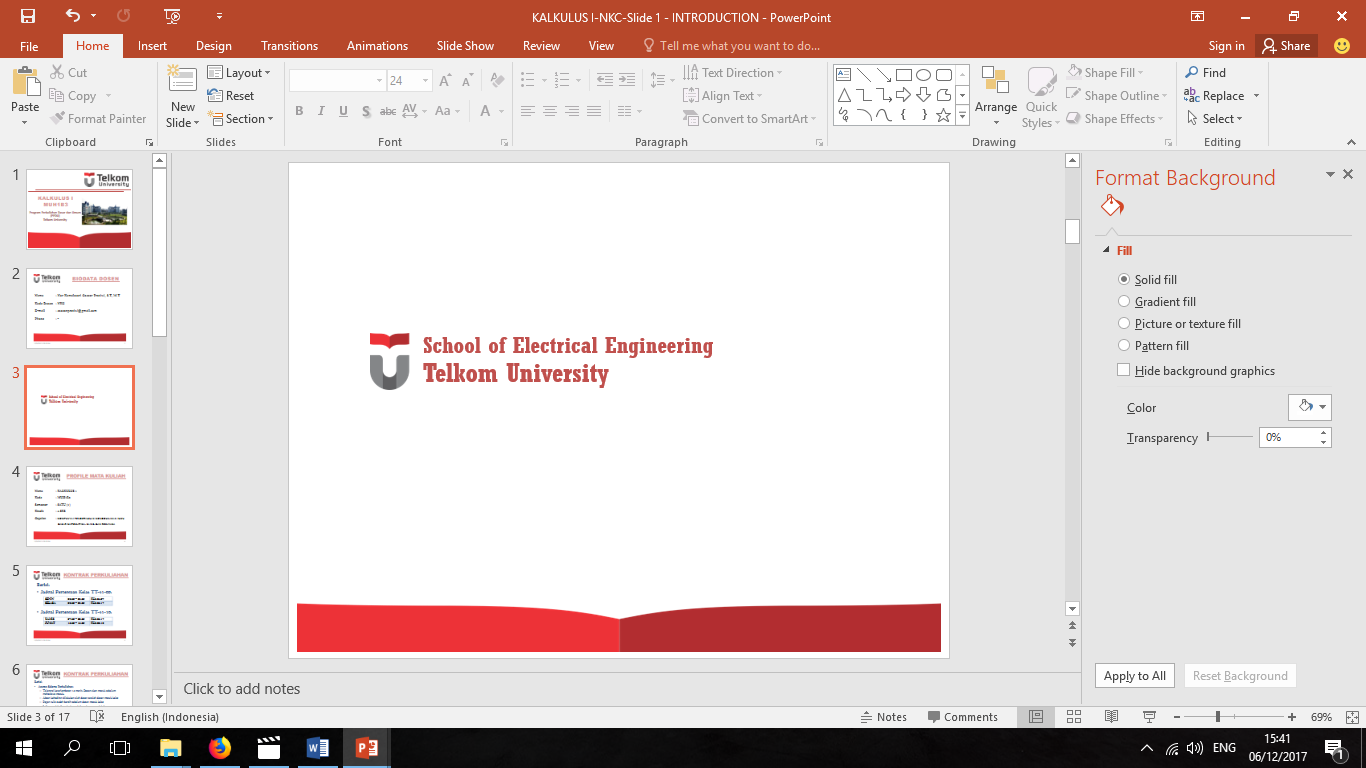 Recorded the times of a sample of 24 long distance calls placed in a given week, as shown in table. Constructs Stem-Plot and Box-Plot !
KODE DOSEN : NKC  / MATA KULIAH : PROBABILITAS & STATISTIKA (MUH1F3)
38
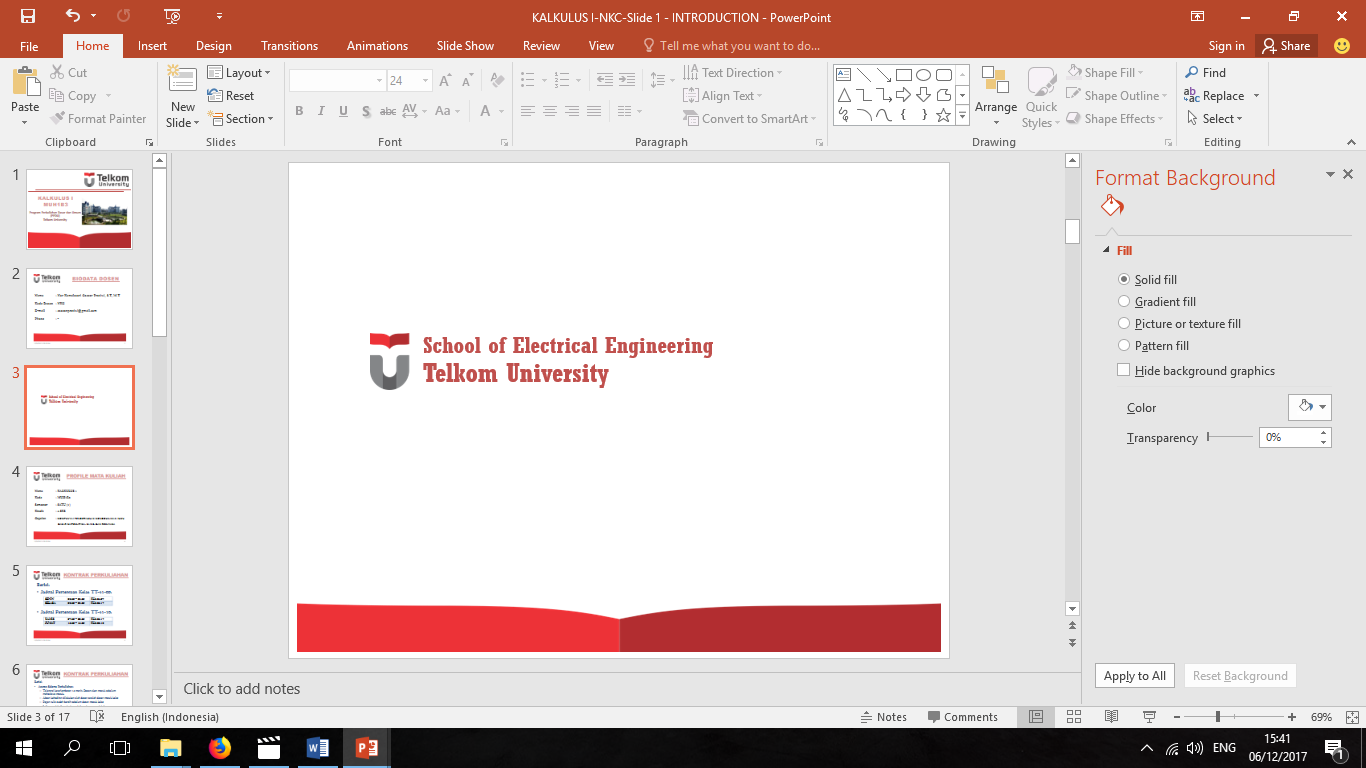 The value given in the table are the amounts of time (in µ-seconds) of 80 message were received at the receiver. Is there any outlier?
KODE DOSEN : NKC  / MATA KULIAH : PROBABILITAS & STATISTIKA (MUH1F3)
39
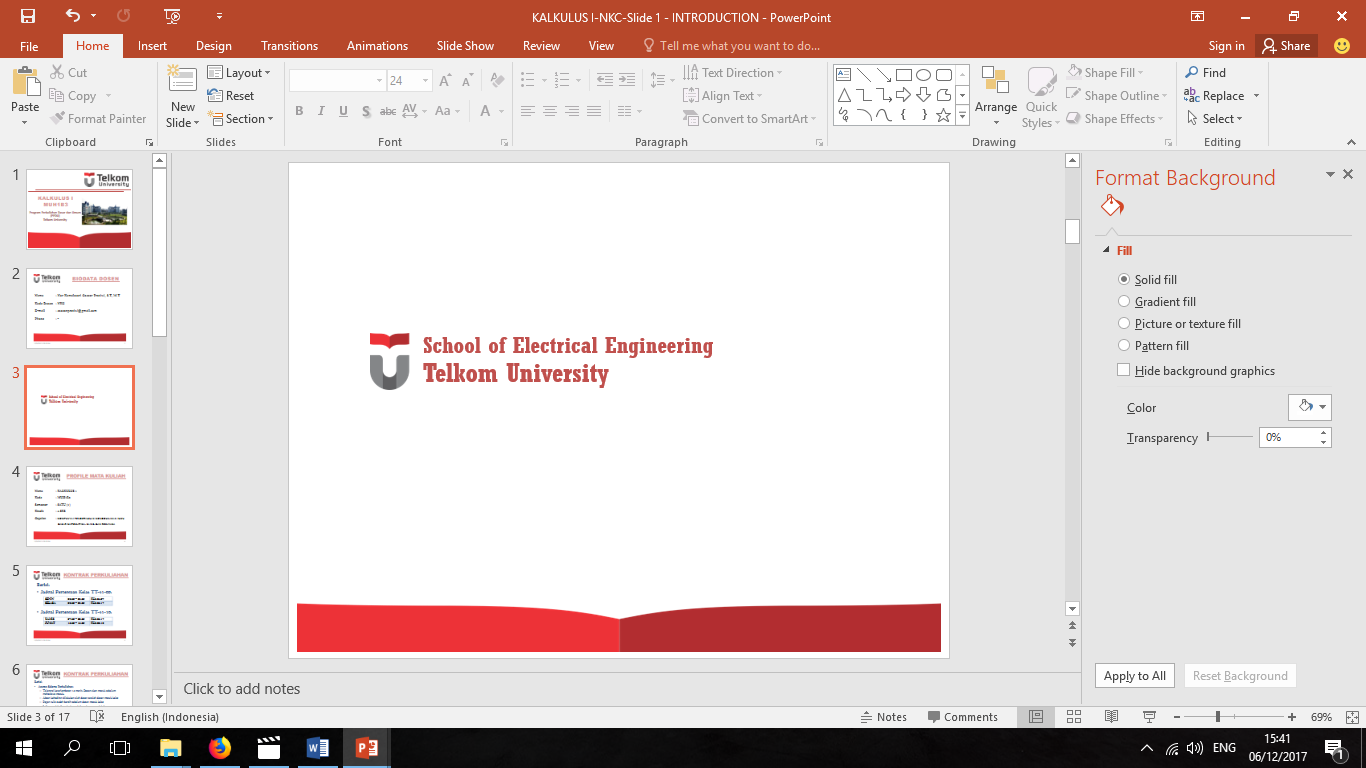 References
“Applied Statistics and Probability for Engineering 6th Edition’’ by Douglas C. Montgomery and George C. Runger.
“Introduction to Probability and Statistics 4th Edition” by William Mendenhall, Robert J. Beaver and Barbara M. Beaver
“Exploratory Data Analysis in Business and Economics” by Thomas Cleff
KODE DOSEN : NKC  / MATA KULIAH : PROBABILITAS & STATISTIKA (MUH1F3)
40
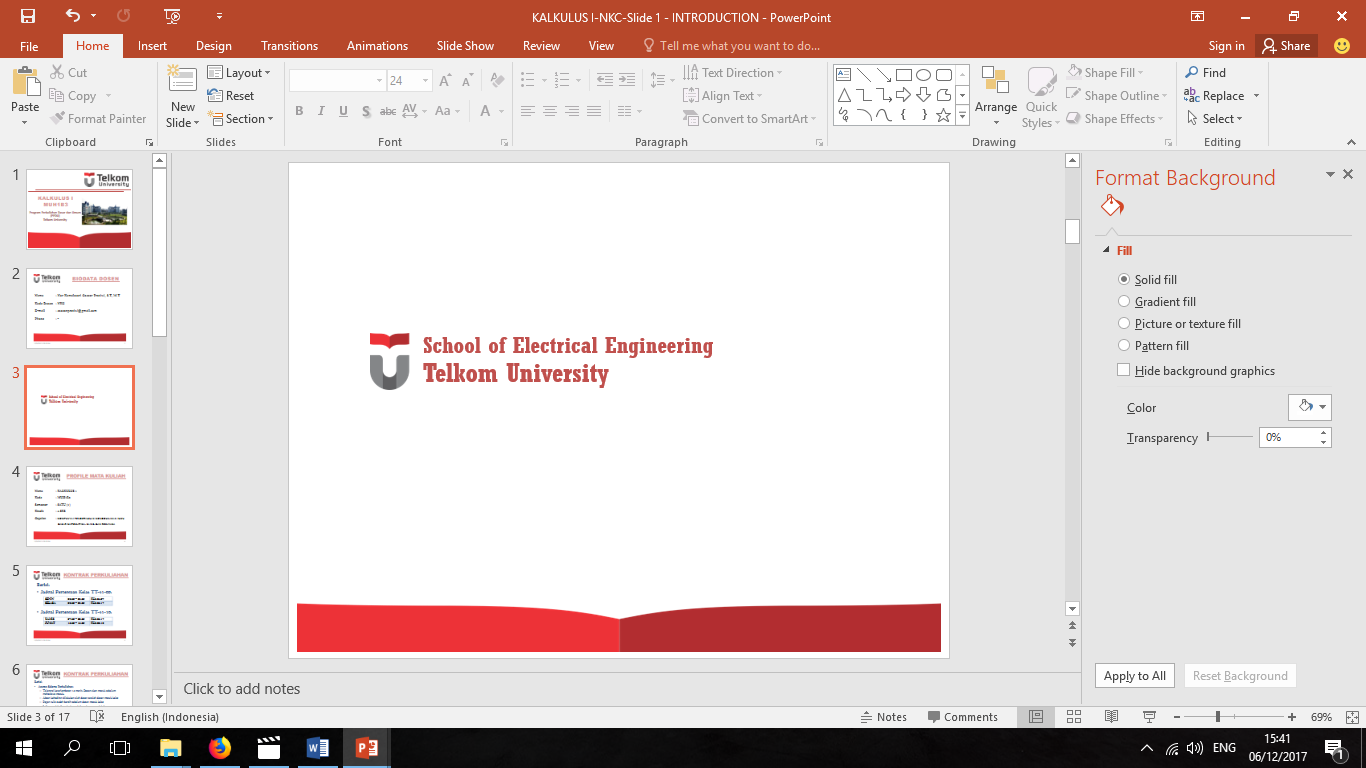 TERIMAKASIH
-SELAMAT BELAJAR-
KODE DOSEN : NKC  / MATA KULIAH : PROBABILITAS & STATISTIKA (MUH1F3)
41